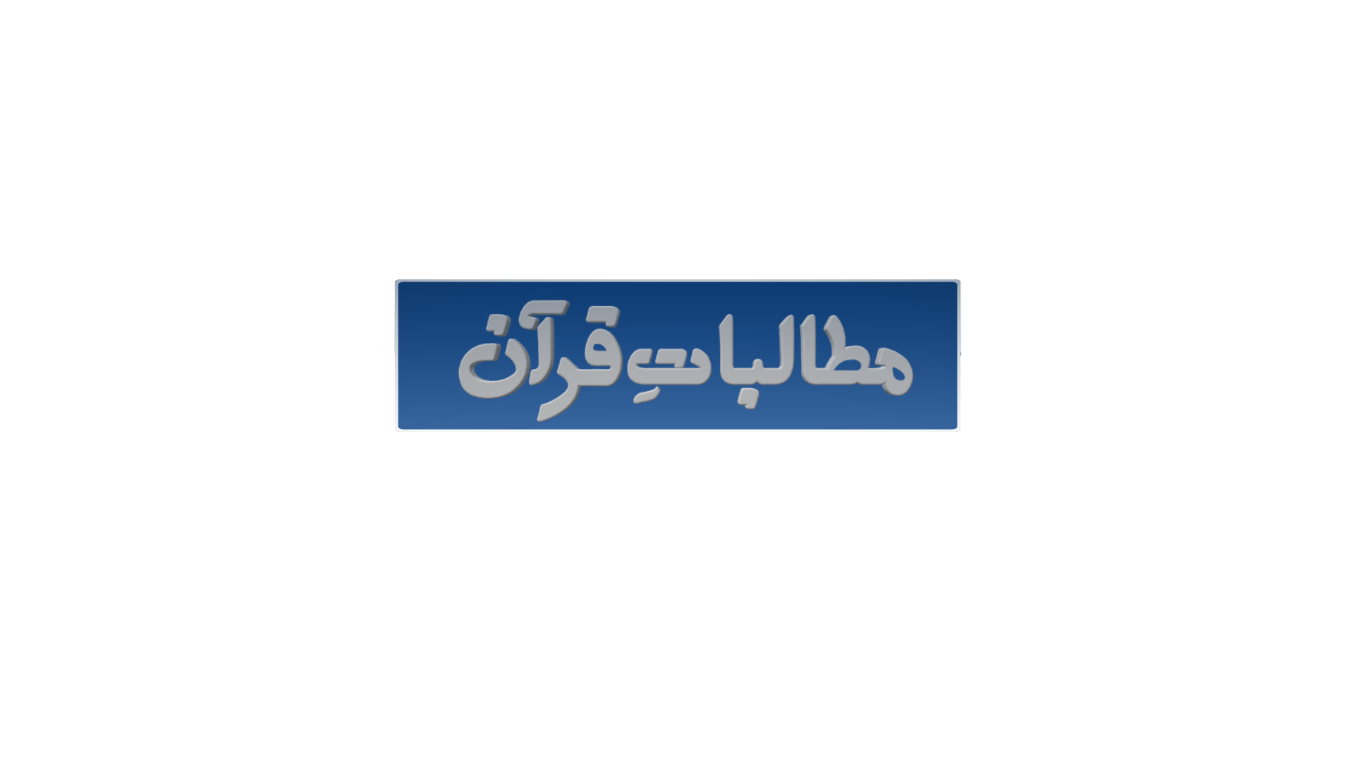 حصّہ چہارم: درسِ ششم
"جہاد سے اعراض کی سزا: نفاق"
سورۃ  المنافقون کی روشنی میں
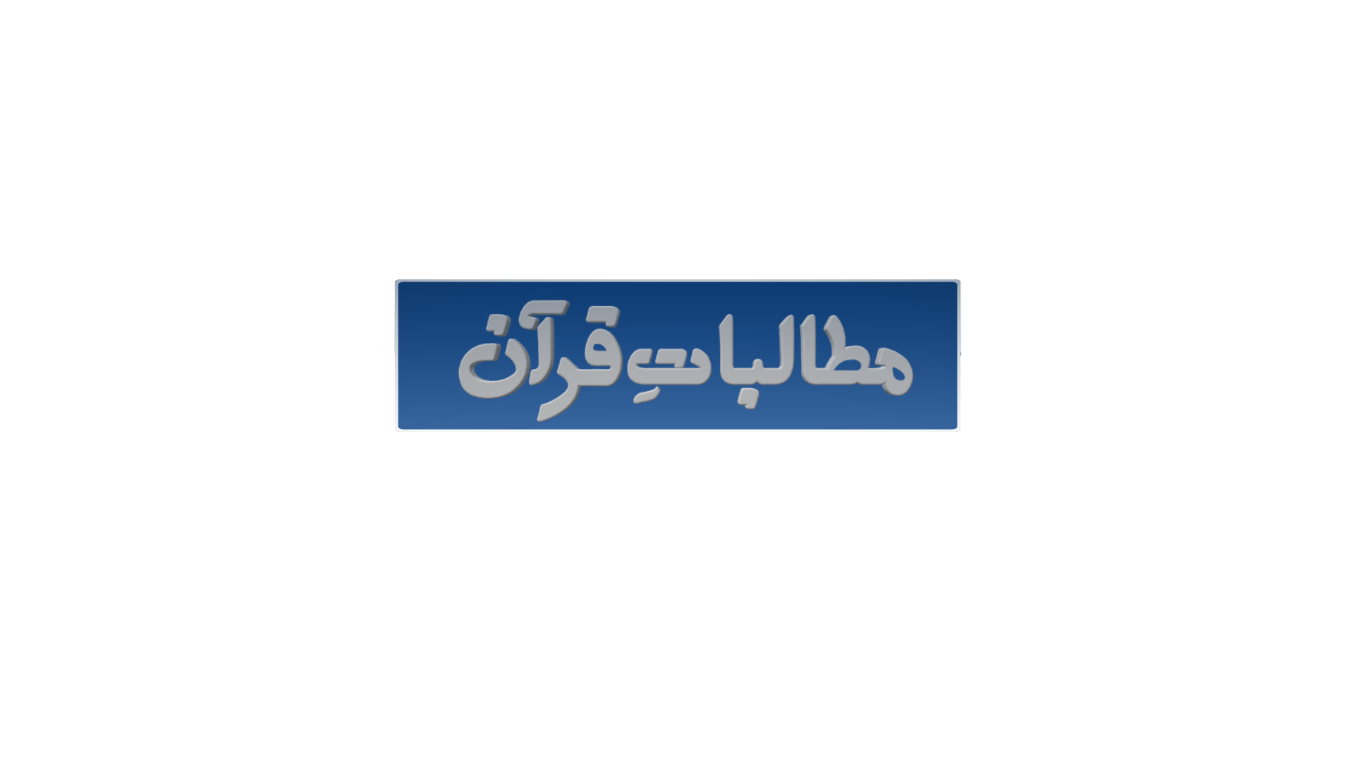 چوتھا حصہ: 
تواصی بالحق
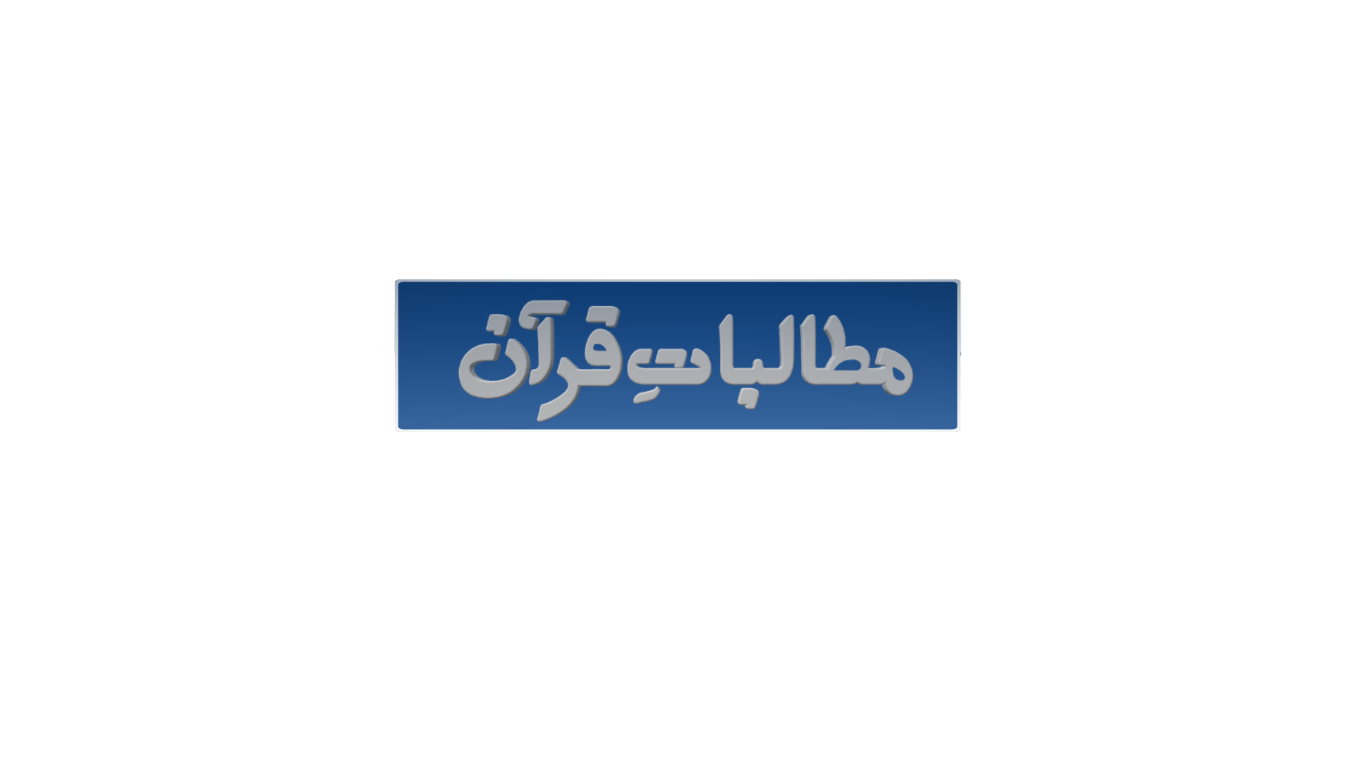 سورۃ  المنافقون
اِذَا جَآءَكَ الْمُنٰفِقُوْنَ قَالُوْا نَشْهَدُ اِنَّكَ لَرَسُوْلُ اللّٰهِ١ۘ وَ اللّٰهُ يَعْلَمُ اِنَّكَ لَرَسُوْلُهٗ١ؕ 
وَ اللّٰهُ يَشْهَدُ اِنَّ الْمُنٰفِقِيْنَ لَكٰذِبُوْنَۚ۰۰۱ اِتَّخَذُوْۤا اَيْمَانَهُمْ جُنَّةً فَصَدُّوْا عَنْ سَبِيْلِ اللّٰهِ١ؕ اِنَّهُمْ سَآءَ مَا كَانُوْا يَعْمَلُوْنَ۰۰۲ ذٰلِكَ بِاَنَّهُمْ اٰمَنُوْا ثُمَّ كَفَرُوْا فَطُبِعَ عَلٰى قُلُوْبِهِمْ فَهُمْ 
لَا يَفْقَهُوْنَ۰۰۳
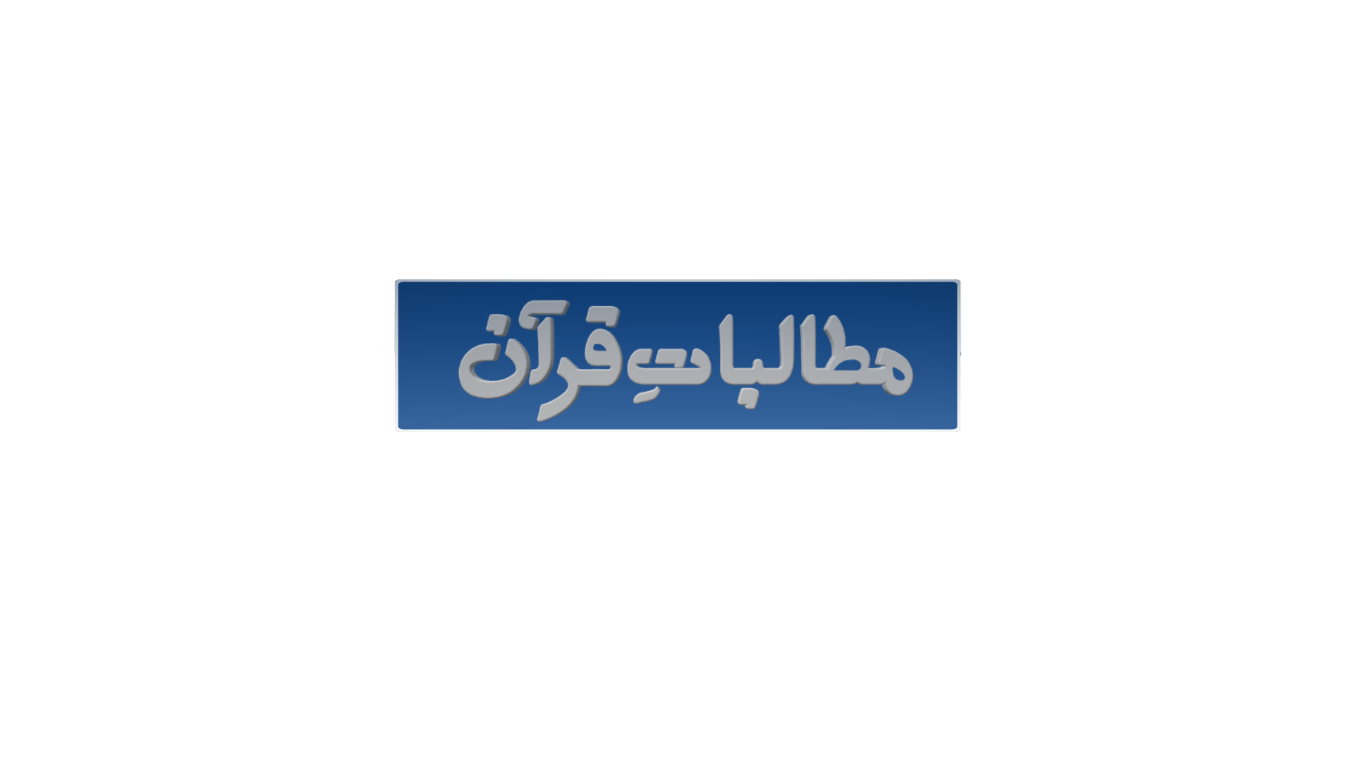 تمہیدی نکات
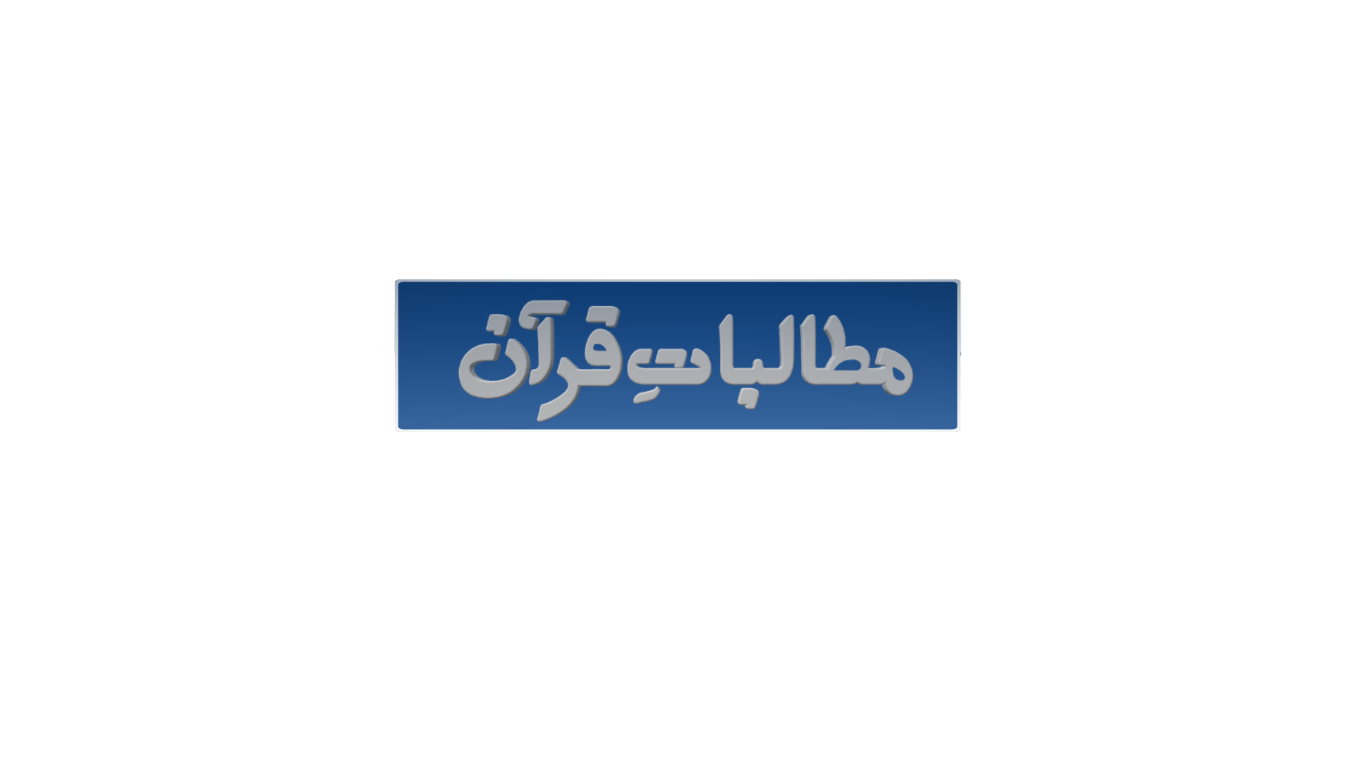 تمہیدی نکات
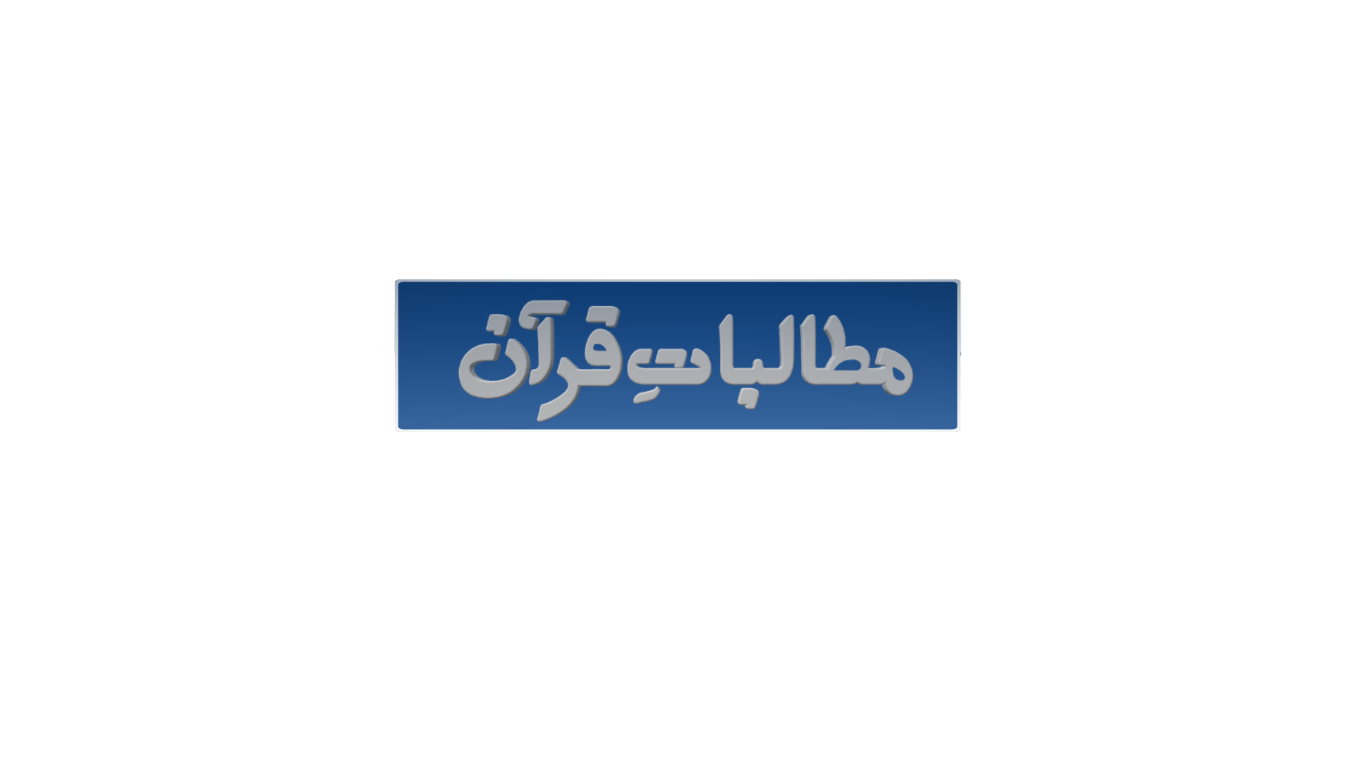 آیات کا تجزیہ
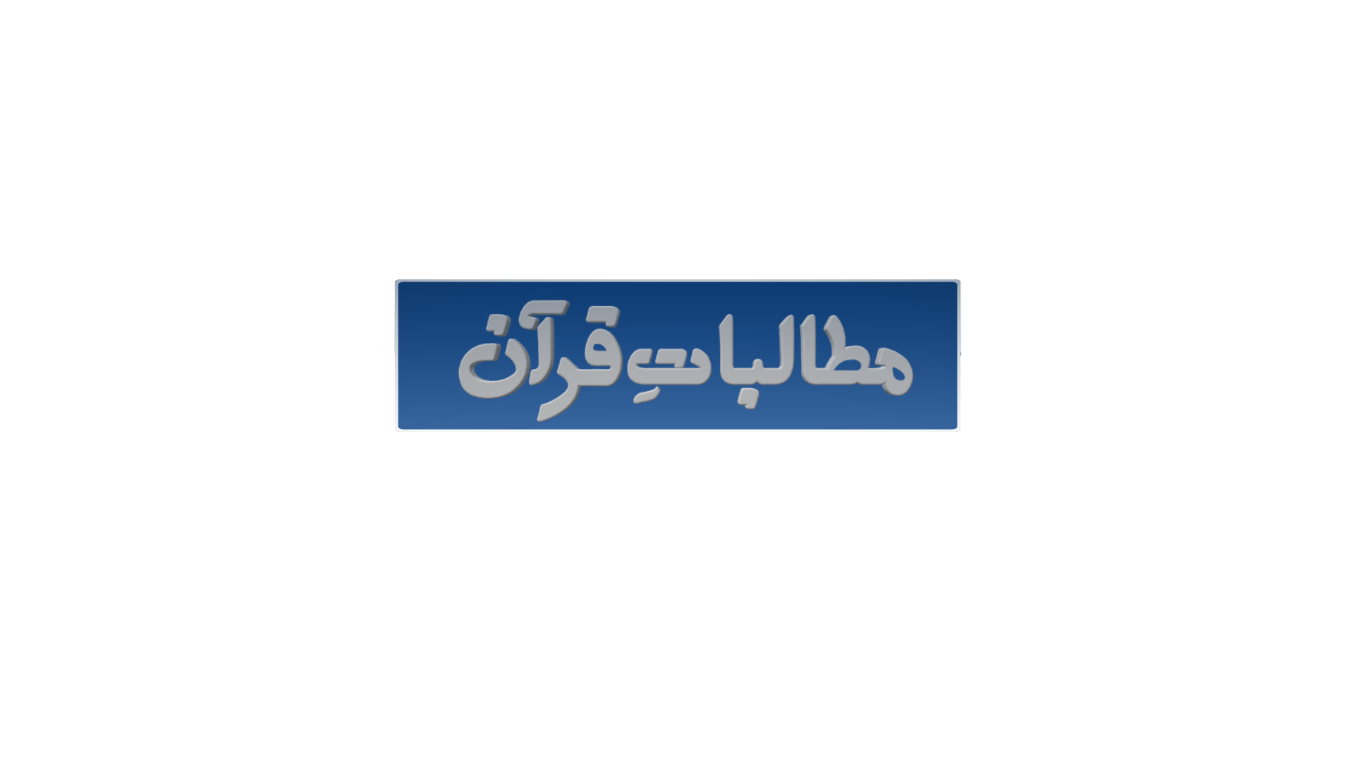 آیات   پر   غور   و   فکر
آیات 1 تا 3
مرضِ نفاق کے ابتدائی تین درجات
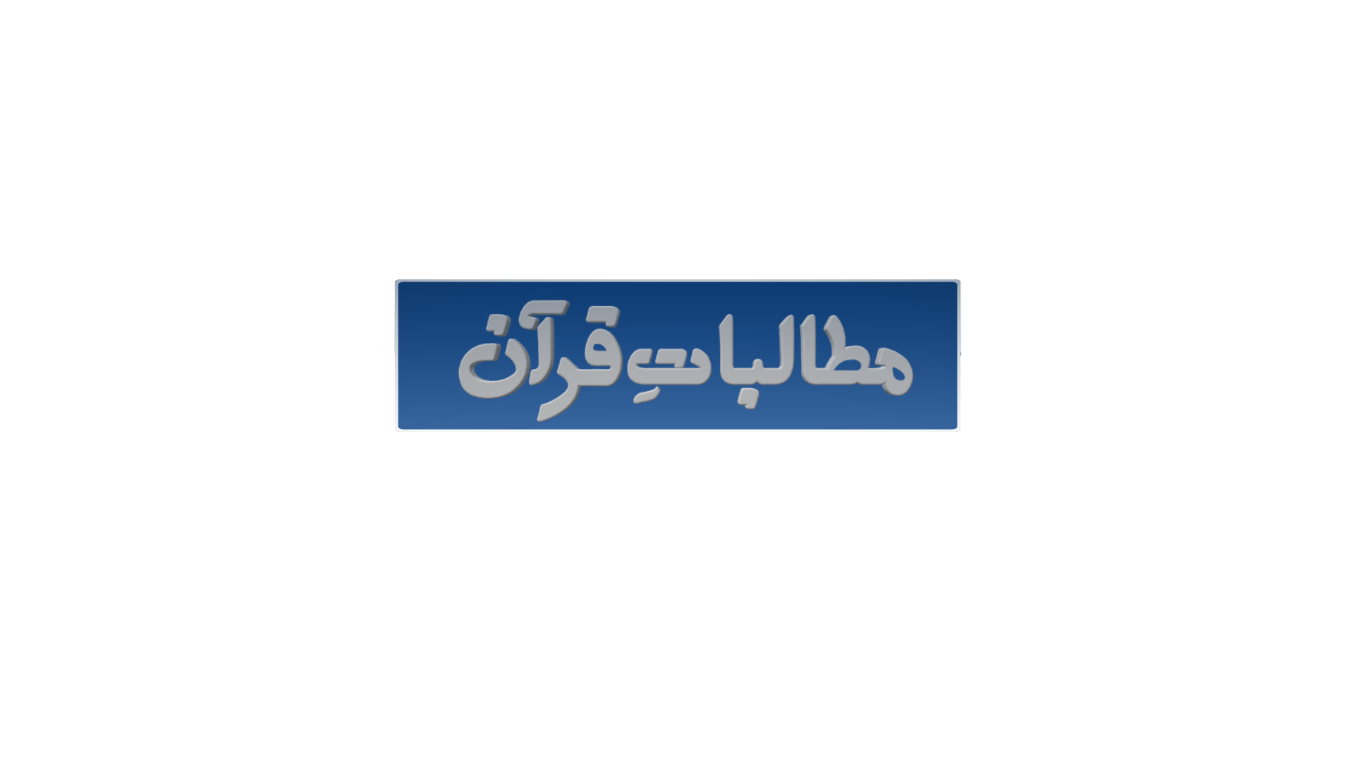 آیت 1
اِذَا جَآءَكَ الْمُنٰفِقُوْنَ … (اے نبی ﷺ)  جب بھی  منافق آتے ہیں آپ ﷺ کے  پاس  …قَالُوْا نَشْهَدُ اِنَّكَ لَرَسُوْلُ اللّٰهِ١ۘ …کہتے ہیں کہ ہم گواہی دیتے  ہیں کہ آپ ﷺ ضرور اللہ کے رسول ہیں  … وَ اللّٰهُ يَعْلَمُ اِنَّكَ لَرَسُوْلُهٗ١ؕ…اور اللہ جانتا ہے کہ آپﷺ  اُس کے رسول ہیں… وَ اللّٰهُ يَشْهَدُ اِنَّ الْمُنٰفِقِيْنَ لَكٰذِبُوْنَۚ۰۰۱ اور  اللہ گواہی دیتا ہے بلا شبہ یہ منافقین واقعی جھوٹے ہیں۔
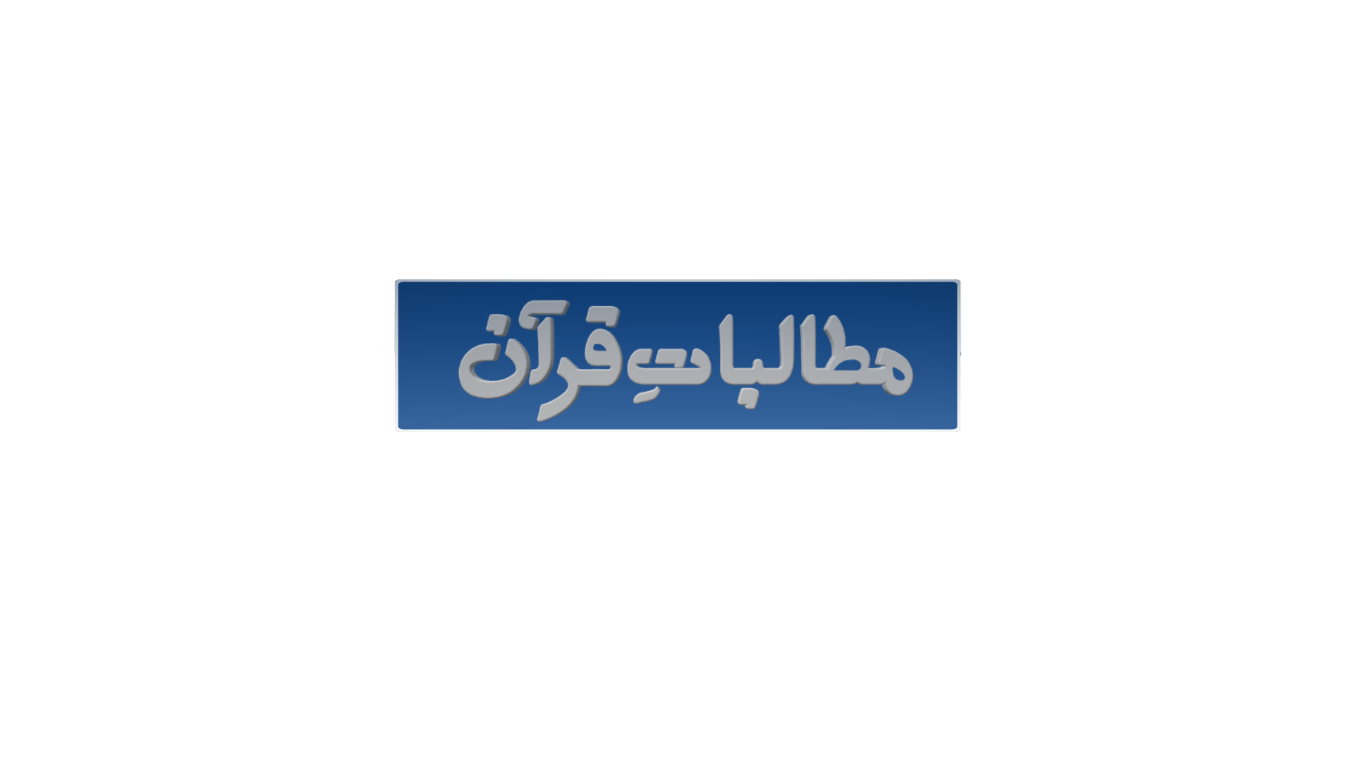 آیت 2
اِتَّخَذُوْۤا اَيْمَانَهُمْ جُنَّةً…اُنہوں نے اپنی قسموں کوڈھال بنا رکھا ہے…فَصَدُّوْا عَنْ سَبِيْلِ اللّٰهِ١ؕ …پس وہ رکتے ہیں اور روکتے ہیں اللہ کی راہ سے…اِنَّهُمْ سَآءَ مَا كَانُوْا يَعْمَلُوْنَ۰۰۲  …کچھ شک نہیں کہ برا ہے عمل جو وہ کررہے  ہیں۔
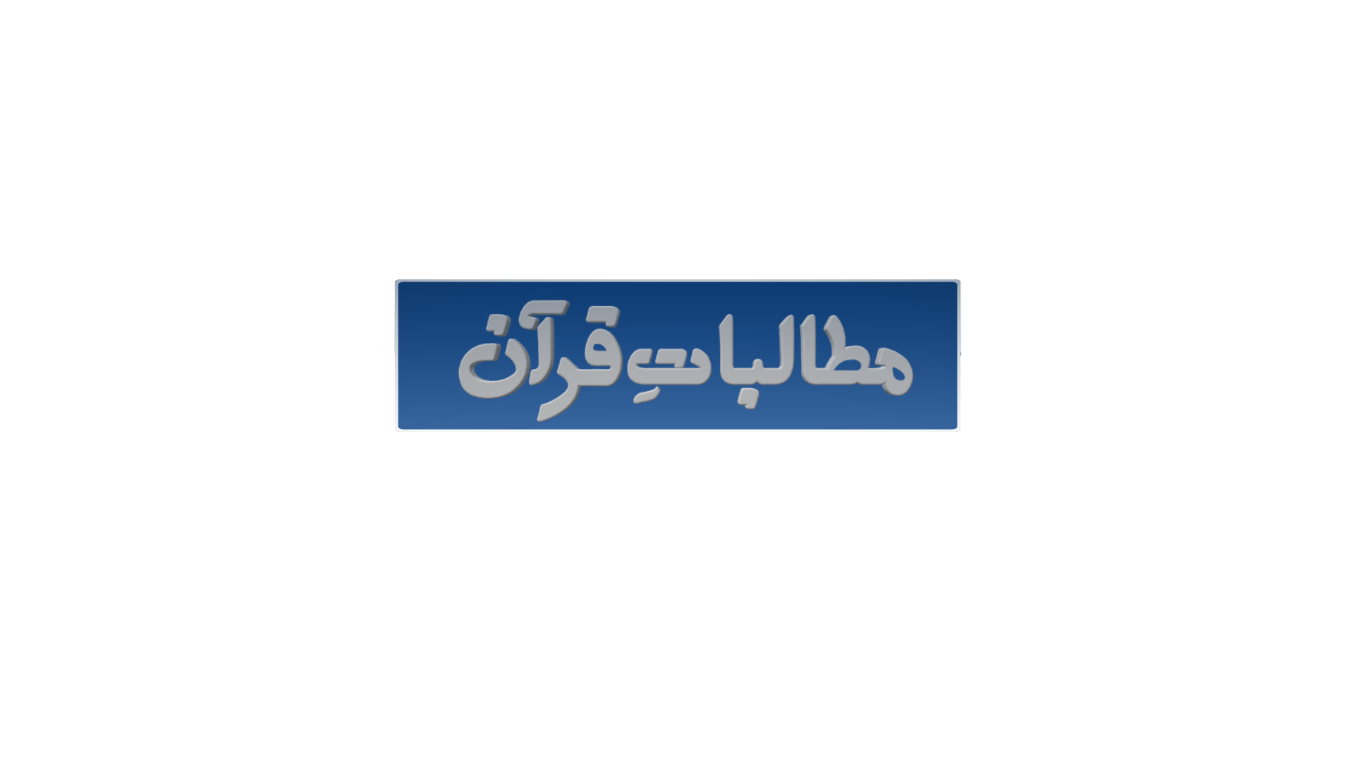 آیت 3
ذٰلِكَ بِاَنَّهُمْ اٰمَنُوْا…یہ اِس لیے کہ وہ  ایمان لائے…ثُمَّ كَفَرُوْا…پھر اُنہوں نے کفر کیا … فَطُبِعَ عَلٰى قُلُوْبِهِمْ…
تو اُن کے دلوں پر مہر لگا دی گئی…فَهُمْ لَا يَفْقَهُوْنَ۰۰۳ …سو اب یہ سمجھتے ہی نہیں۔
اِنَّ الَّذِيْنَ اٰمَنُوْا ثُمَّ كَفَرُوْا ثُمَّ اٰمَنُوْا ثُمَّ كَفَرُوْا ثُمَّ ازْدَادُوْا كُفْرًا لَّمْ يَكُنِ اللّٰهُ لِيَغْفِرَ لَهُمْ وَ لَا لِيَهْدِيَهُمْ سَبِيْلًاؕ۰۰۱۳۷ بَشِّرِ الْمُنٰفِقِيْنَ بِاَنَّ لَهُمْ عَذَابًا اَلِيْمَاۙ۰۰۱۳۸ (النساء:138-137)
"بے شک وہ لوگ جو ایمان لائے، پھر اُنہوں نے کفر کیا، پھر ایمان لائے، پھر کفر کیا، پھر وہ کفر میں بڑھتے چلے گئے، اﷲ تعالیٰ اُن کو بخشنے والا نہیں ہے اور نہ ہی اُنہیں راہ یاب کرنے والا ہے۔ (اے نبیﷺ!) ایسے منافقوں کو آپ بشارت سنا دیجئے کہ اُن کے لیے بڑا درد ناک عذاب ہے"۔
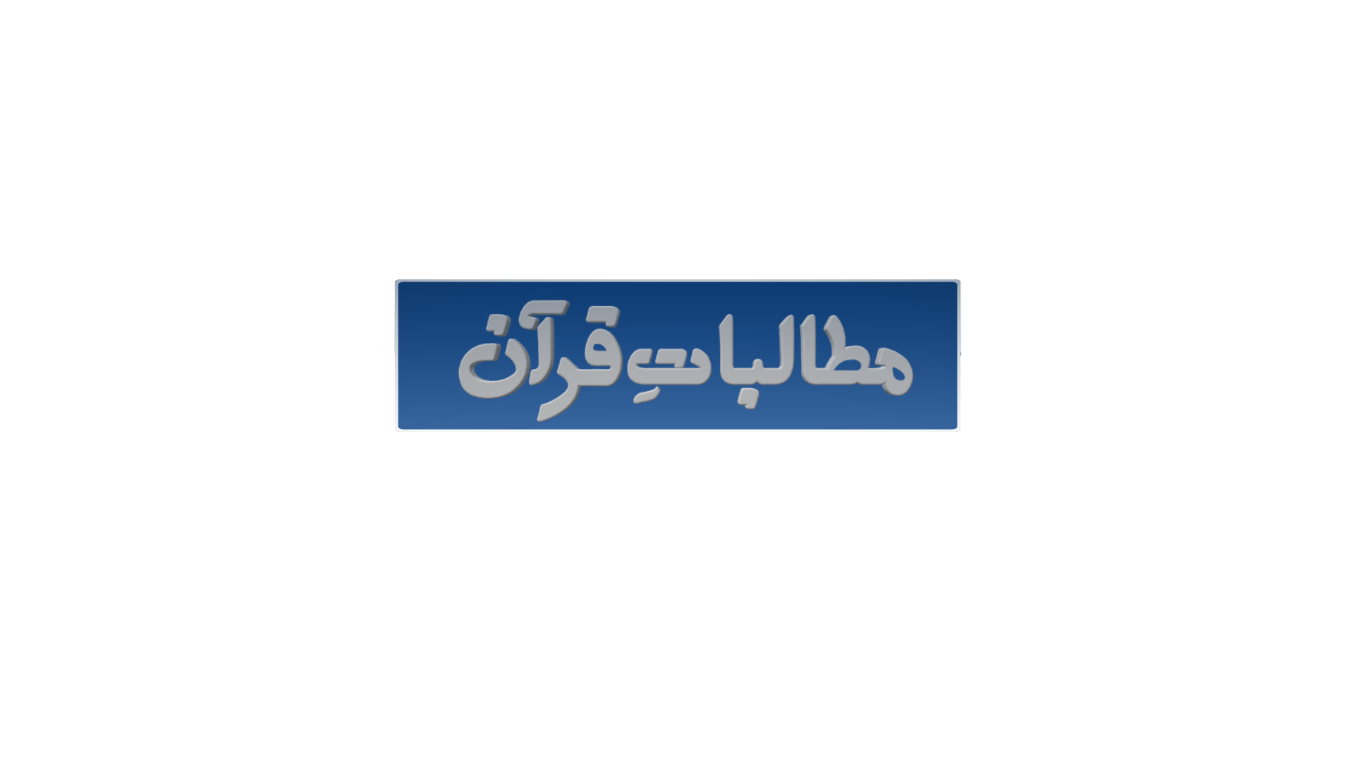 آیات   پر   غور   و   فکر
آیات 4 تا 8
مرضِ نفاق کا چوتھا درجہ
اور اس مرض کی ہلاکت خیزی
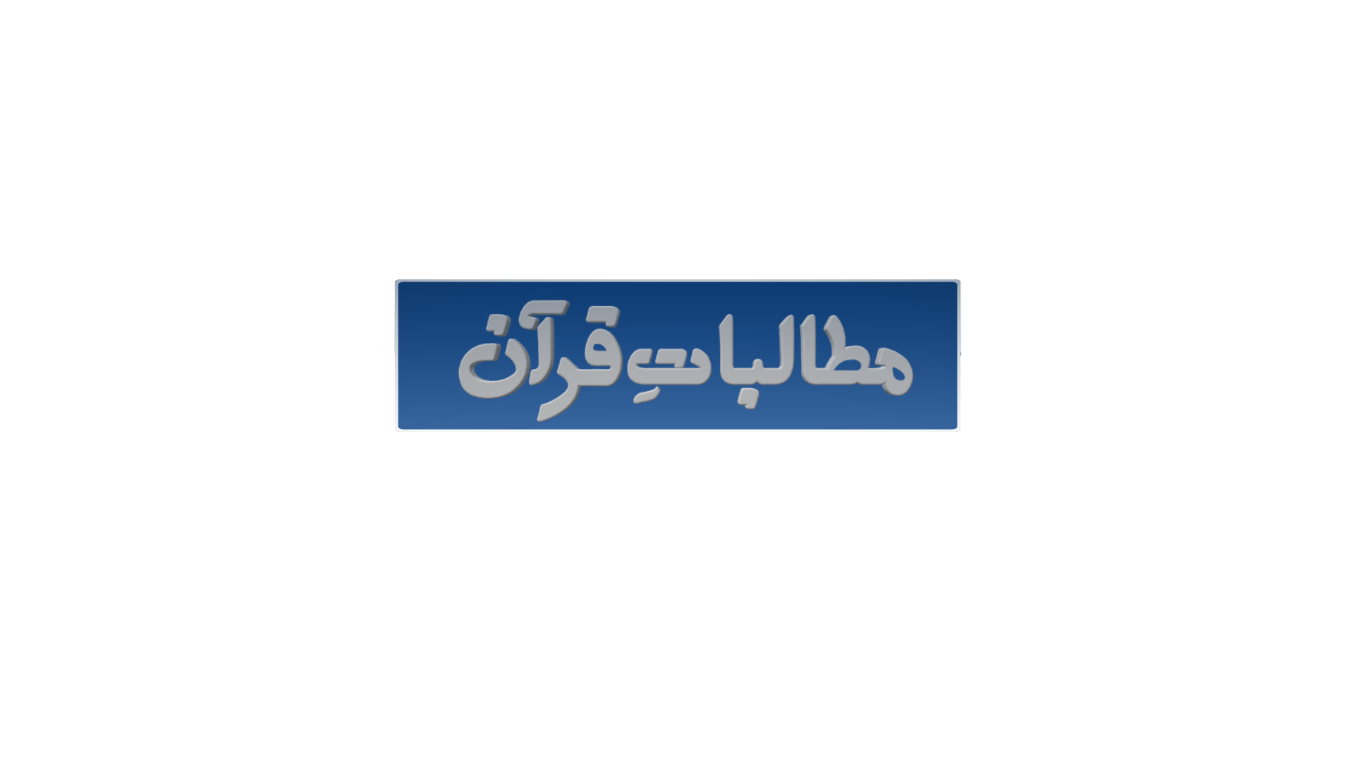 آیت 4
وَ اِذَا رَاَيْتَهُمْ…اور جب بھی آپ  ﷺ اُنہیں دیکھتے ہیں…تُعْجِبُكَ اَجْسَامُهُمْ١ؕ…تو اُن کے(ظاہری) جسم  آپﷺ  کو متا ثر کر تے ہیں…وَ اِنْ يَّقُوْلُوْا تَسْمَعْ لِقَوْلِهِمْ١ؕ …اور جب وہ گفتگو کرتے ہیں تو آپ  ﷺ  اُن کی بات کو توجہ سے سنتے ہیں …كَاَنَّهُمْ خُشُبٌ مُّسَنَّدَةٌ١ؕ …گویا وہ خشک لکڑیاں ہیں جو دیوارسے لگائی گئی ہیں…يَحْسَبُوْنَ كُلَّ صَيْحَةٍ عَلَيْهِمْ١ؕ …ہر زور کی آواز کا رُخ اپنی طرف سمجھتے ہیں…هُمُ الْعَدُوُّ فَاحْذَرْهُمْ١ؕ…وہ دشمن ہیں اُن سے بے خوف نہ رہنا  … قٰتَلَهُمُ اللّٰهُ١ٞ اَنّٰى يُؤْفَكُوْنَ۰۰۴ …اللہ اُن کو ہلاک کرے یہ کہاں سے لوٹائے جاتے ہیں۔
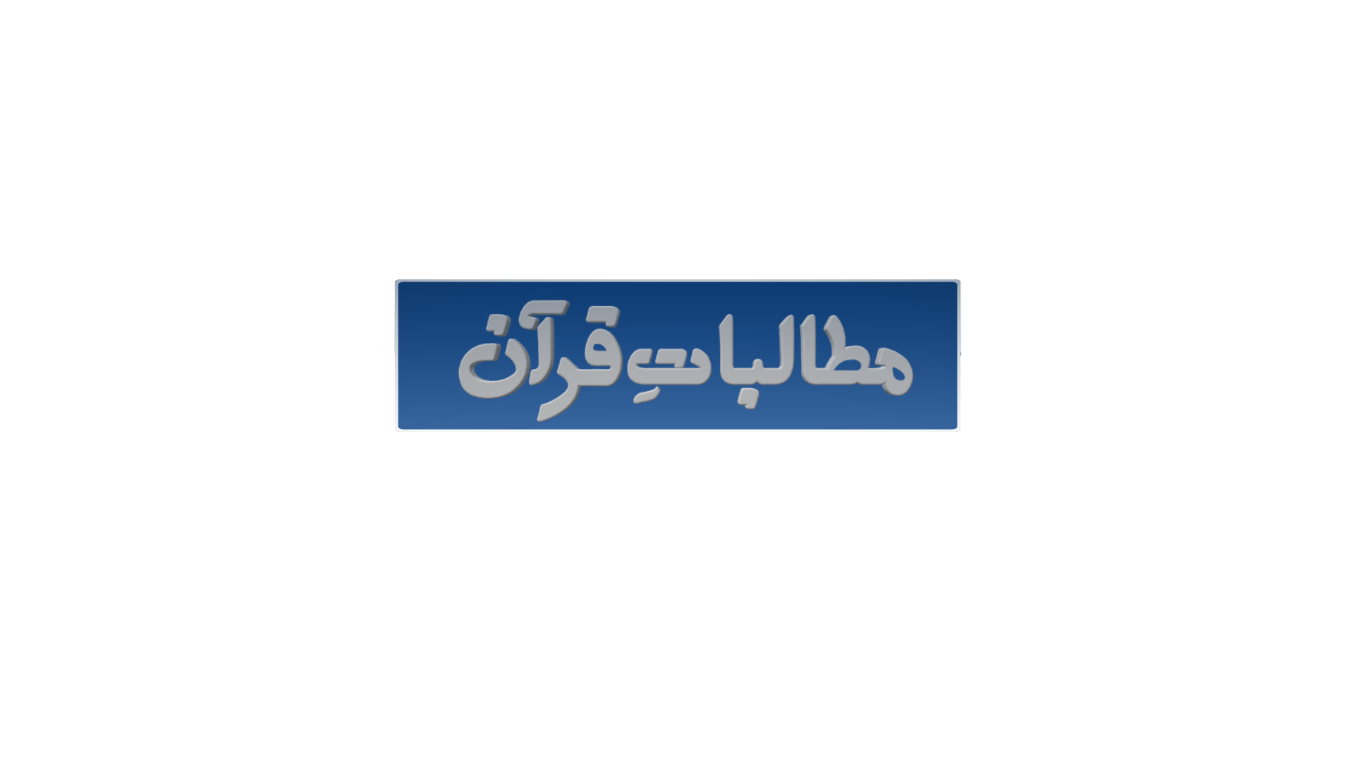 آیت 4
وَ اِذَا رَاَيْتَهُمْ تُعْجِبُكَ اَجْسَامُهُمْ١ؕ وَ اِنْ يَّقُوْلُوْا تَسْمَعْ لِقَوْلِهِمْ١ؕ كَاَنَّهُمْ خُشُبٌ مُّسَنَّدَةٌ١ؕ يَحْسَبُوْنَ كُلَّ صَيْحَةٍ عَلَيْهِمْ١ؕ هُمُ الْعَدُوُّ فَاحْذَرْهُمْ١ؕ قٰتَلَهُمُ اللّٰهُ١ٞ اَنّٰى يُؤْفَكُوْنَ۰۰۴
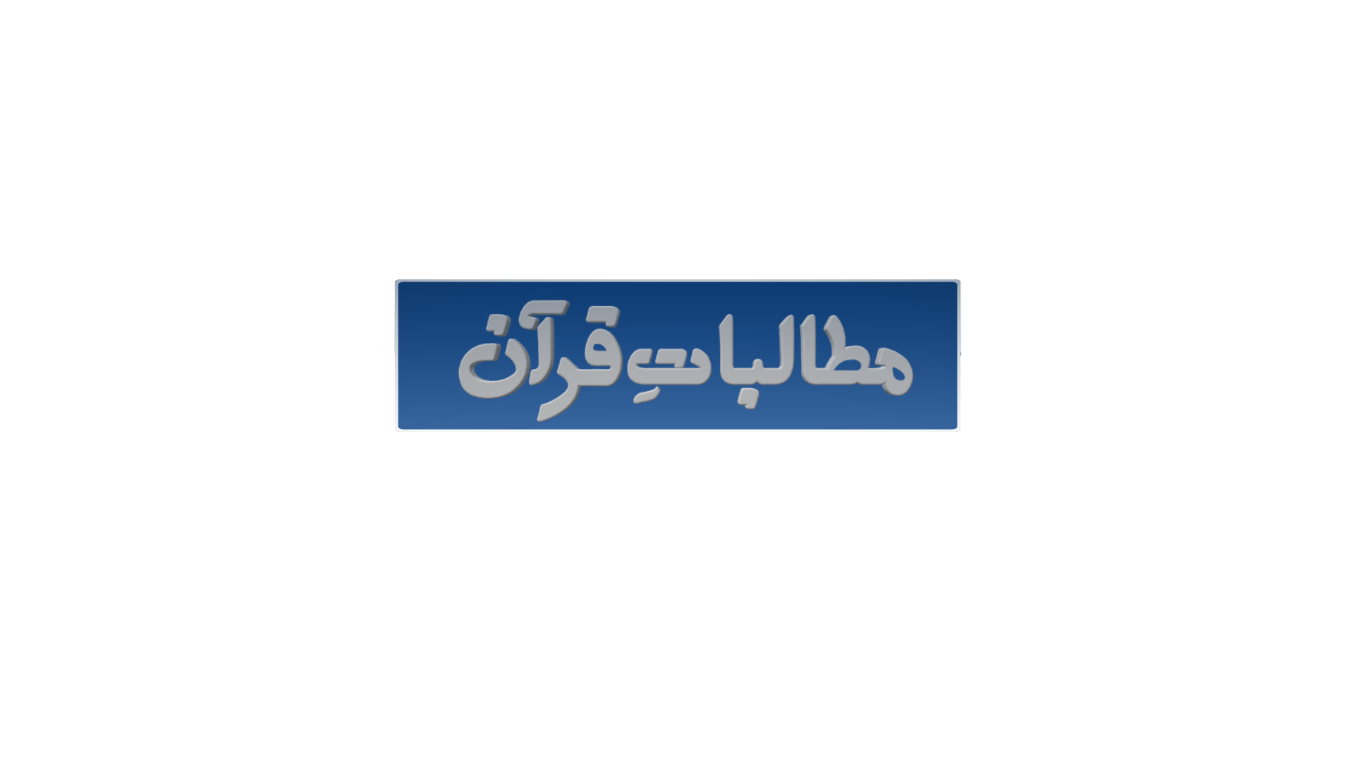 آیت 5
وَ اِذَا قِيْلَ لَهُمْ…اور جب بھی اُن سے کہا جاتا ہے  …تَعَالَوْا يَسْتَغْفِرْ لَكُمْ رَسُوْلُ اللّٰهِ …آؤ  تاکہ رسول اللہ ﷺ  تمہارے لیے مغفرت مانگیں…لَوَّوْا رُءُوْسَهُمْ…تواپنے سر ہلا دیتے ہیں(انکار میں) …وَ رَاَيْتَهُمْ…اور آپ ﷺ انہیں دیکھتے ہیں…يَصُدُّوْنَ…کہ وہ رکتے ہیں…وَ هُمْ مُّسْتَكْبِرُوْنَ۰۰۵ …اِس حال میں کہ وہ تکبر کرتے ہیں۔
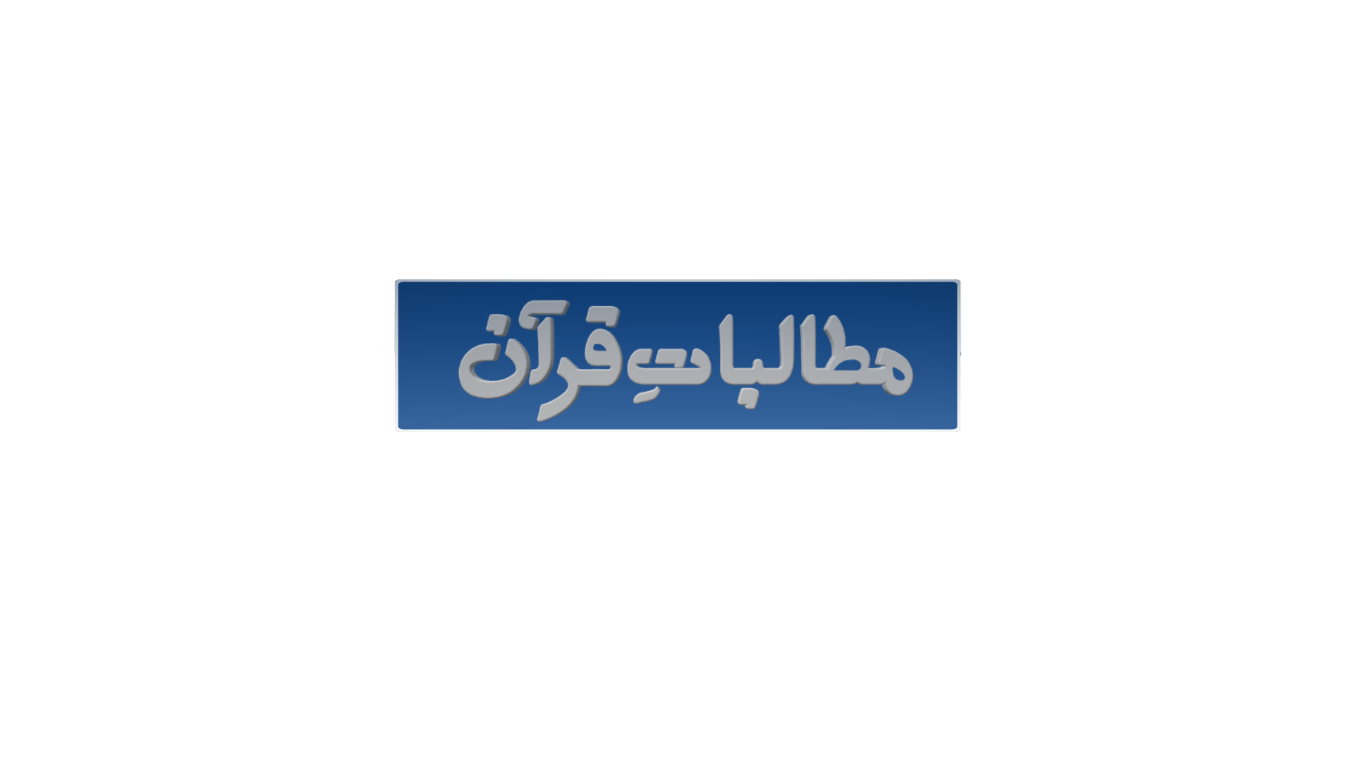 آیت 5
وَ اِذَا قِيْلَ لَهُمْ…اور جب بھی اُن سے کہا جاتا ہے  …تَعَالَوْا يَسْتَغْفِرْ لَكُمْ رَسُوْلُ اللّٰهِ …آؤ  تاکہ رسول اللہ ﷺ  تمہارے لیے مغفرت مانگیں…لَوَّوْا رُءُوْسَهُمْ…تواپنے سر ہلا دیتے ہیں(انکار میں) …وَ رَاَيْتَهُمْ…اور آپ ﷺ انہیں دیکھتے ہیں…يَصُدُّوْنَ…کہ وہ رکتے ہیں…وَ هُمْ مُّسْتَكْبِرُوْنَ۰۰۵ …اِس حال میں کہ وہ تکبر کرتے ہیں۔
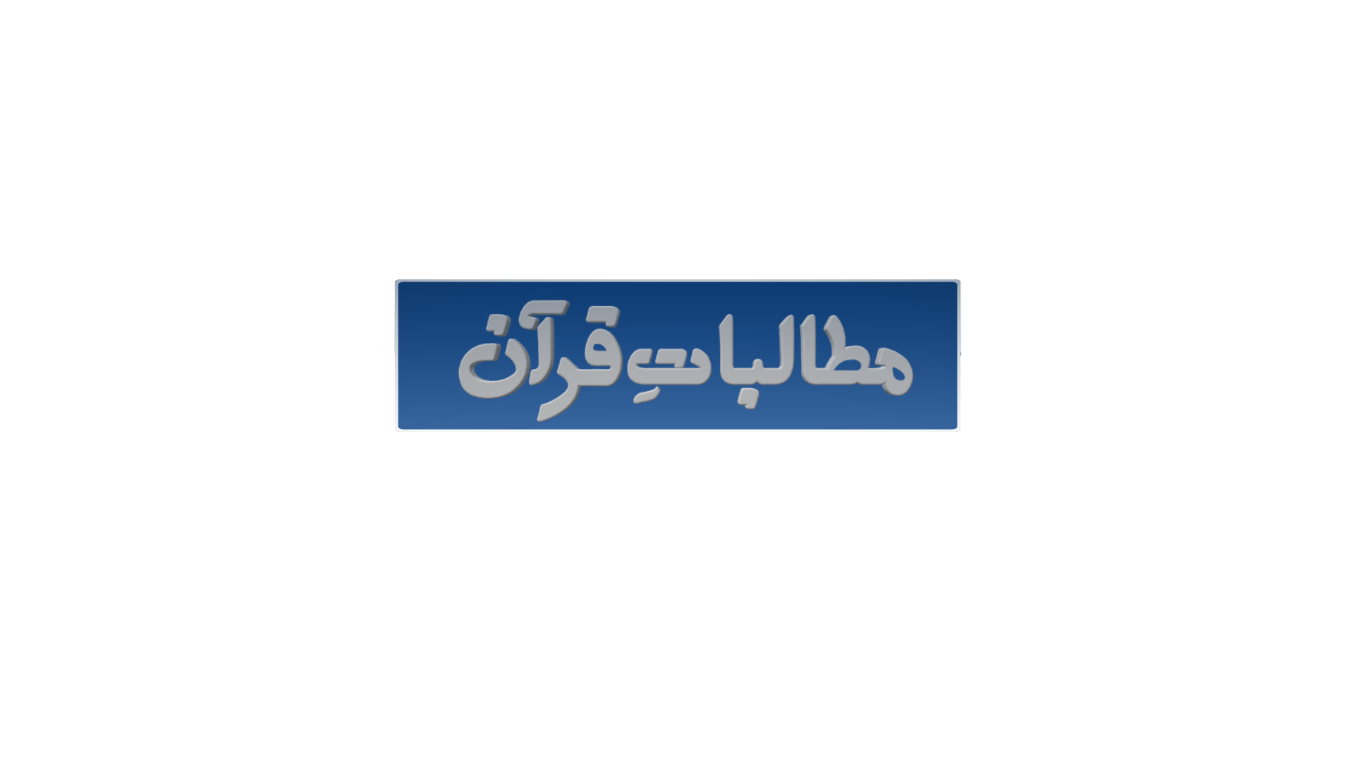 مرضِ نفاق کے درجات
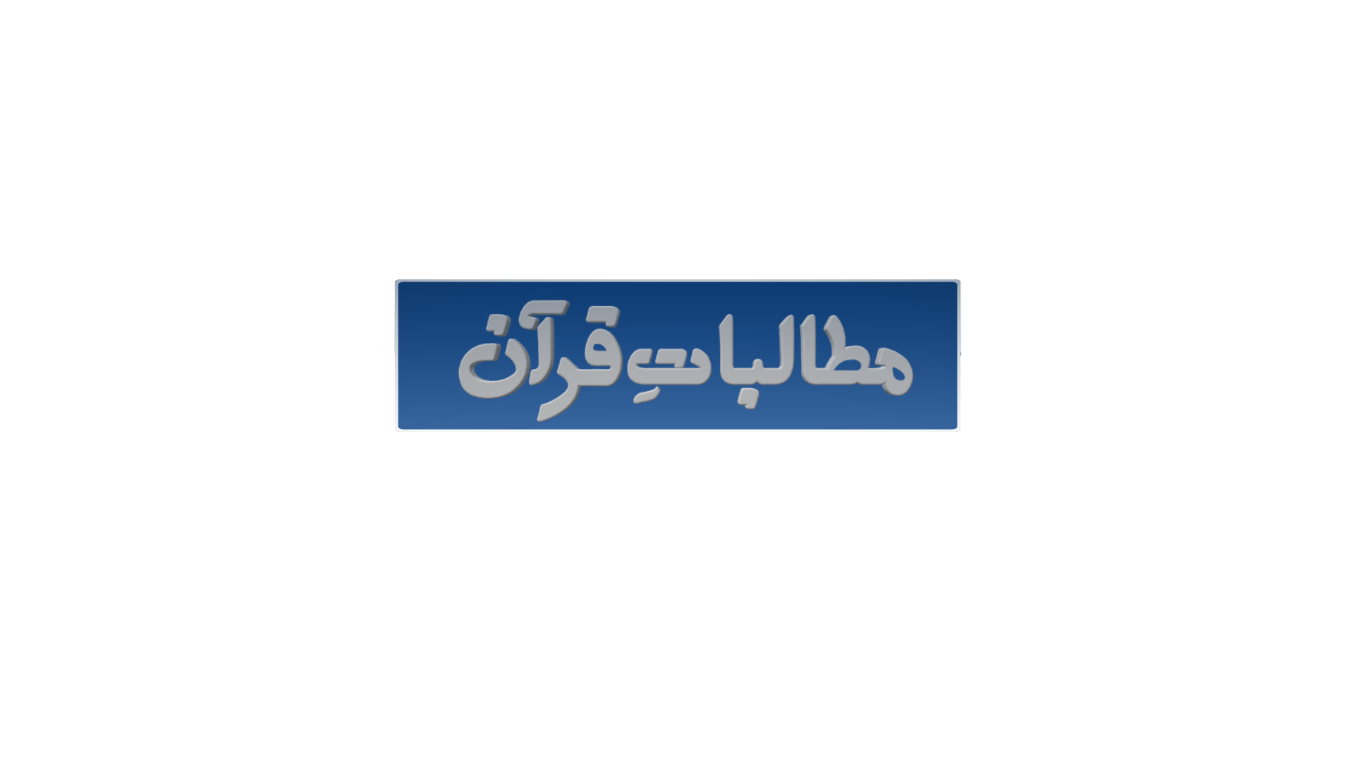 آیت 6
سَوَآءٌ عَلَيْهِمْ… برابر ہے اُن کے حق میں …اَسْتَغْفَرْتَ لَهُمْ…آیا آپ ﷺ اُن کے لیے مغفرت طلب کیجئے…اَمْ لَمْ تَسْتَغْفِرْ لَهُمْ١ؕ …یا مغفرت طلب نہ کیجئے…لَنْ يَّغْفِرَ اللّٰهُ لَهُمْ١ؕ …اللہ اِن کو ہر گز نہ بخشے گا…اِنَّ اللّٰهَ لَا يَهْدِي الْقَوْمَ الْفٰسِقِيْنَ۰۰۶…بے شک اللہ نافرمانوں کو ہدایت نہیں دیاکرتا۔
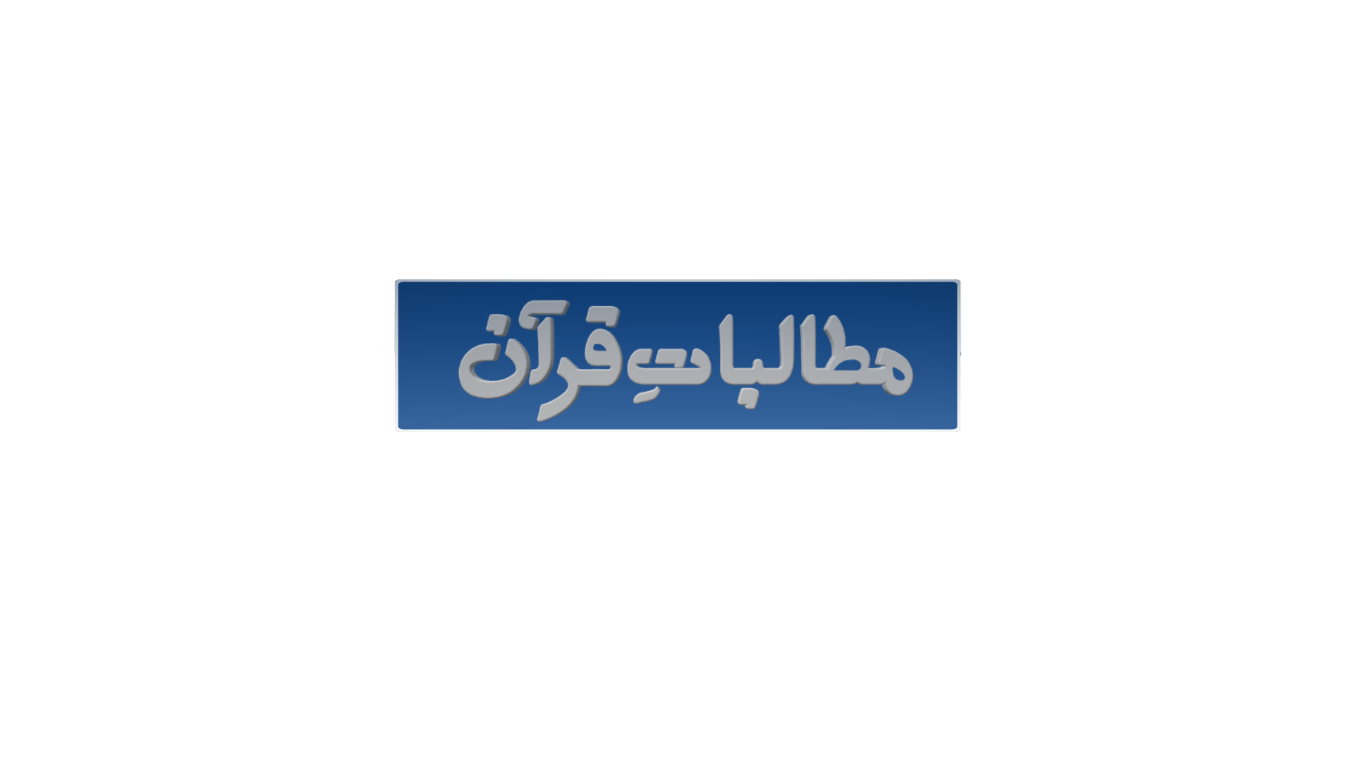 آیات 7-8
هُمُ الَّذِيْنَ يَقُوْلُوْنَ… یہی ہیں جو کہتے ہیں…لَا تُنْفِقُوْا عَلٰى مَنْ عِنْدَ رَسُوْلِ اللّٰهِ …جو لوگ رسول اللہ کے پاس ہیں اُن پرخرچ نہ کرو  …حَتّٰى يَنْفَضُّوْا١ؕ …یہاں تک کہ یہ چلے جائیں …وَ لِلّٰهِ خَزَآىِٕنُ السَّمٰوٰتِ وَ الْاَرْضِ …حالانکہ آسمانوں اور زمین کے خزانے اللہ ہی کے  لیے ہیں …وَ لٰكِنَّ الْمُنٰفِقِيْنَ لَا يَفْقَهُوْنَ۰۰۷ …لیکن منافق نہیں سمجھتے…يَقُوْلُوْنَ لَىِٕنْ رَّجَعْنَاۤ اِلَى الْمَدِيْنَةِ …کہتے ہیں کہ اگر ہم لوٹ کر مدینے پہنچے …لَيُخْرِجَنَّ الْاَعَزُّ مِنْهَا الْاَذَلَّ١ؕ …تو عزت والے ذلیل لوگوں کو وہاں سے نکال باہر کریں گے…وَ لِلّٰهِ الْعِزَّةُ وَ لِرَسُوْلِهٖ وَ لِلْمُؤْمِنِيْنَ۠ …اور عزت تو اللہ،اُس کے رسول اور اہلِ ایمان کے لیے ہے…وَ لٰكِنَّ الْمُنٰفِقِيْنَ لَا يَعْلَمُوْنَؒ۰۰۸… لیکن منافق جانتے نہیں ہیں۔
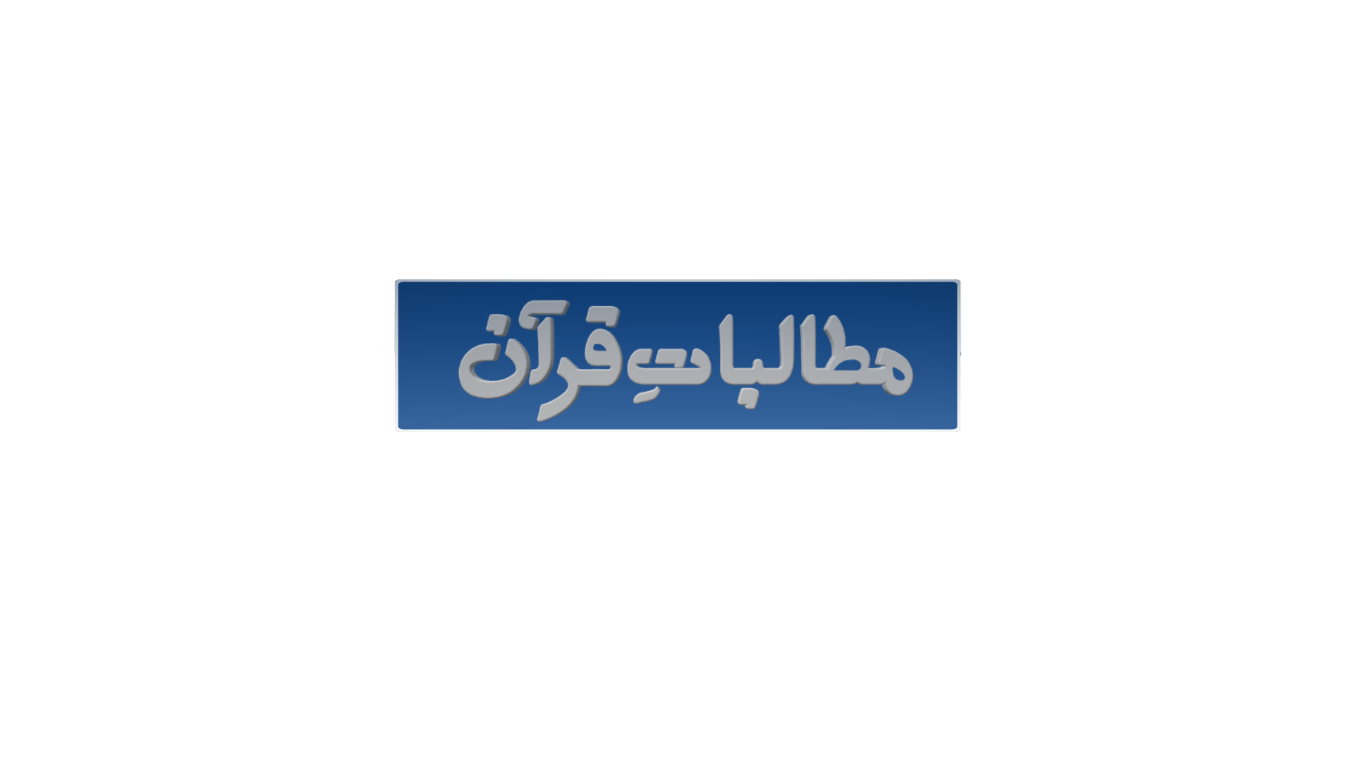 آیات 7-8
هُمُ الَّذِيْنَ يَقُوْلُوْنَ لَا تُنْفِقُوْا عَلٰى مَنْ عِنْدَ رَسُوْلِ اللّٰهِ حَتّٰى يَنْفَضُّوْا١ؕ وَ لِلّٰهِ خَزَآىِٕنُ السَّمٰوٰتِ وَ الْاَرْضِ وَ لٰكِنَّ الْمُنٰفِقِيْنَ لَا يَفْقَهُوْنَ۰۰۷ يَقُوْلُوْنَ لَىِٕنْ رَّجَعْنَاۤ اِلَى الْمَدِيْنَةِ لَيُخْرِجَنَّ الْاَعَزُّ مِنْهَا الْاَذَلَّ١ؕ وَ لِلّٰهِ الْعِزَّةُ وَ لِرَسُوْلِهٖ وَ لِلْمُؤْمِنِيْنَ۠ وَ لٰكِنَّ الْمُنٰفِقِيْنَ لَا يَعْلَمُوْنَؒ۰۰۸
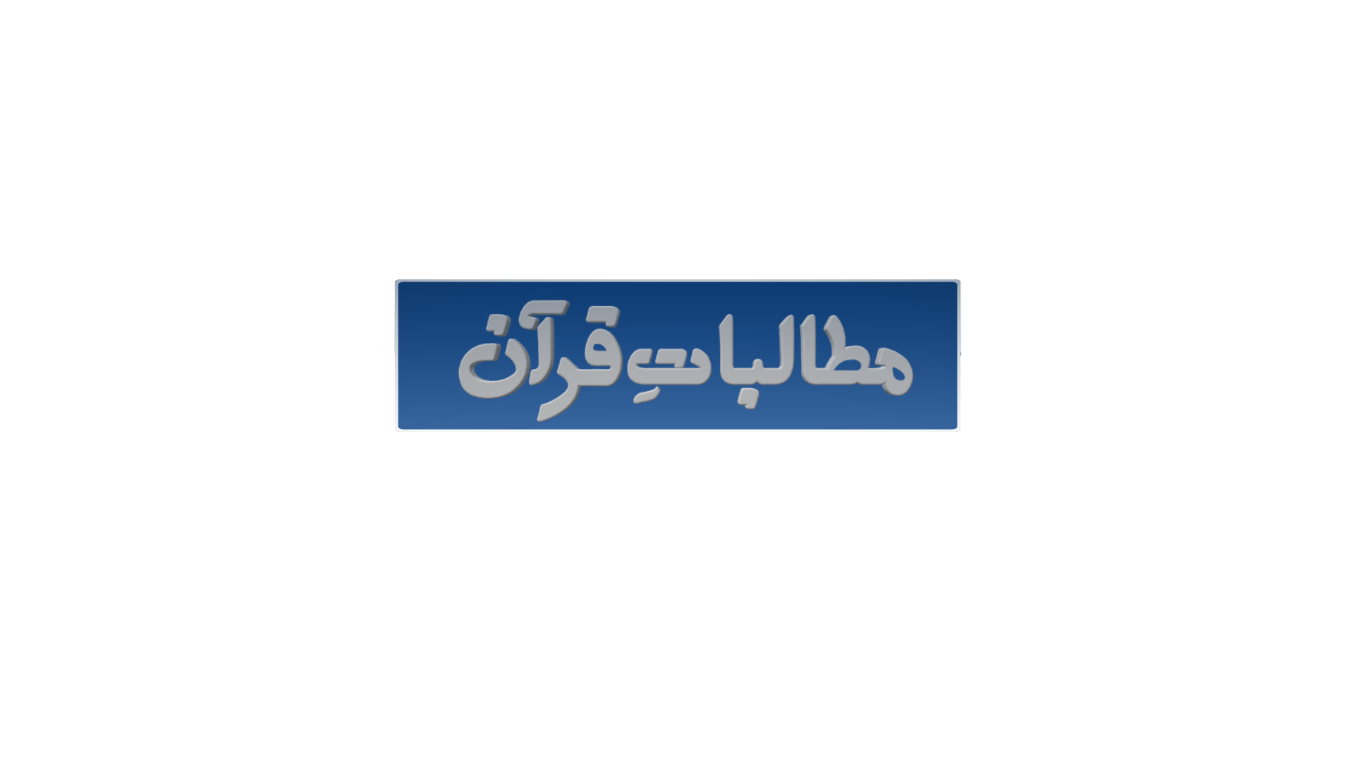 آیات   پر   غور   و   فکر
آیت 9
مرضِ نفاق کا سبب اور اس کی حفاظتی تدبیر
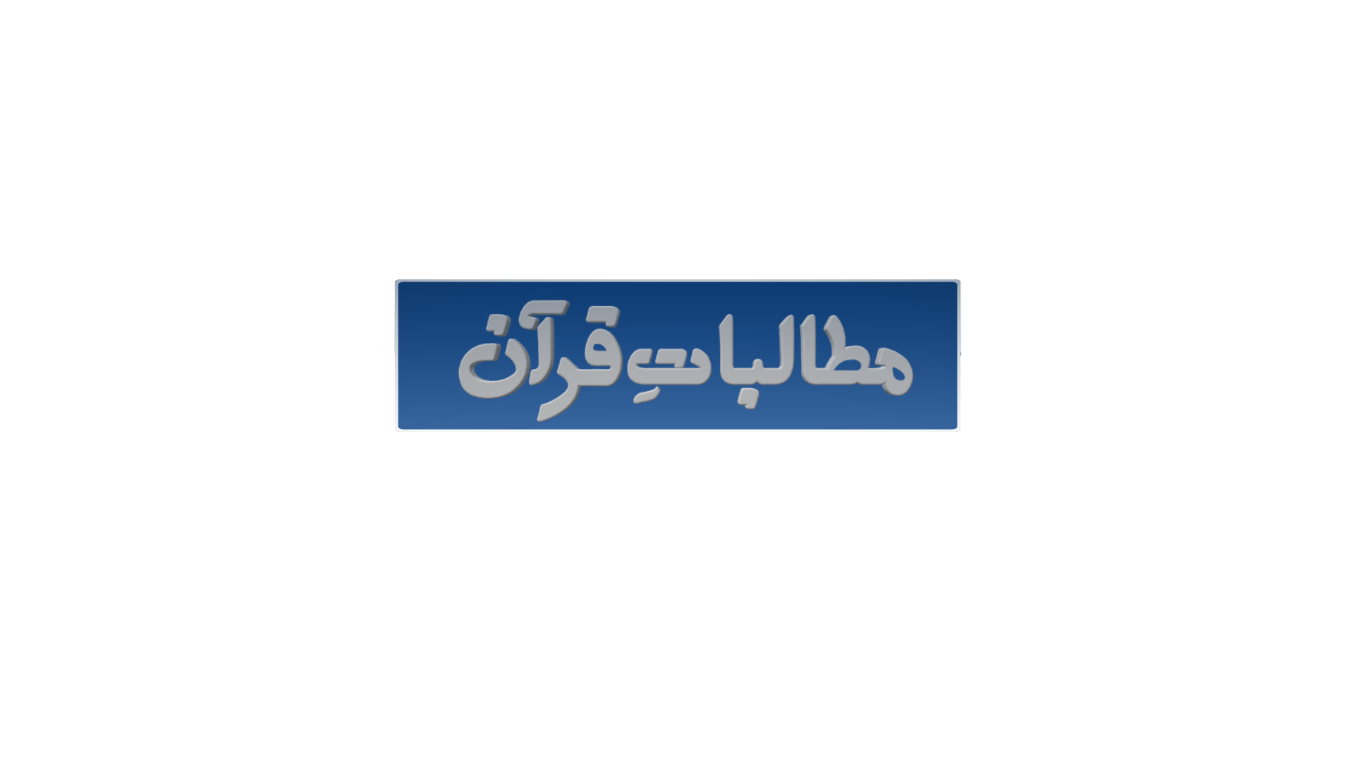 آیت 9
يٰۤاَيُّهَا الَّذِيْنَ اٰمَنُوْا … اے لوگو جو ایمان لائے ہو …لَا تُلْهِكُمْ اَمْوَالُكُمْ وَ لَاۤ اَوْلَادُكُمْ عَنْ ذِكْرِ اللّٰهِ١ۚ …غافل نہ کردے تمہیں  تمہارا مال اور اولاد اللہ کی یاد سے …وَ مَنْ يَّفْعَلْ ذٰلِكَ …اور جو ایسا کر یں گے …فَاُولٰٓىِٕكَ هُمُ الْخٰسِرُوْنَ۰۰۹ تو وہی لوگ خسارا اٹھانے والے ہیں۔
وَ مَنْ يَّعْشُ عَنْ ذِكْرِ الرَّحْمٰنِ نُقَيِّضْ لَهٗ شَيْطٰنًا فَهُوَ لَهٗ قَرِيْنٌ۰۰۳۶ (الزخرف:36)
"اور جو رحمان کے ذکرسے غفلت اختیار کرتا ہے ہم اُس کے لیے ایک شیطان مقرر کردیتے ہیں تو وہ اُس کا ساتھی ہو جاتا ہے"۔
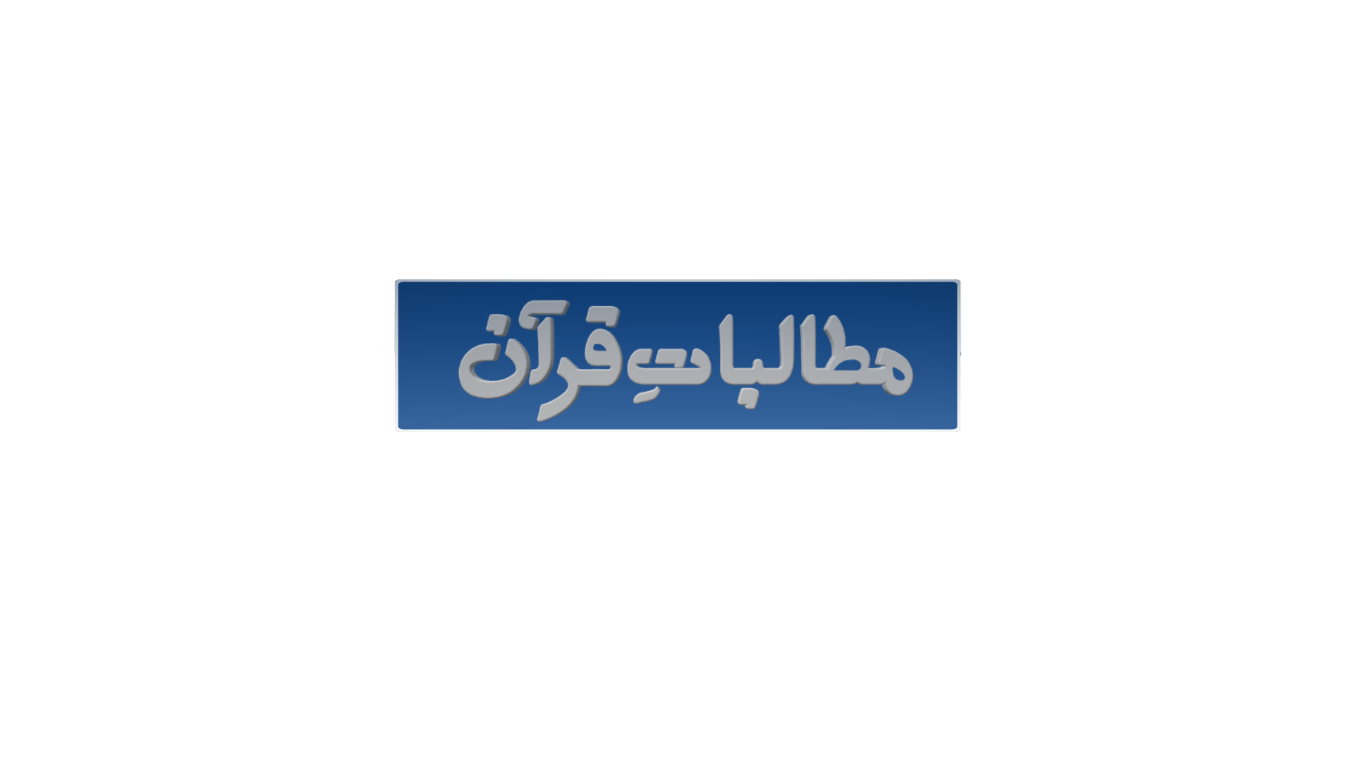 آیات   پر   غور   و   فکر
آیات 11-10
مرضِ نفاق کا علاج
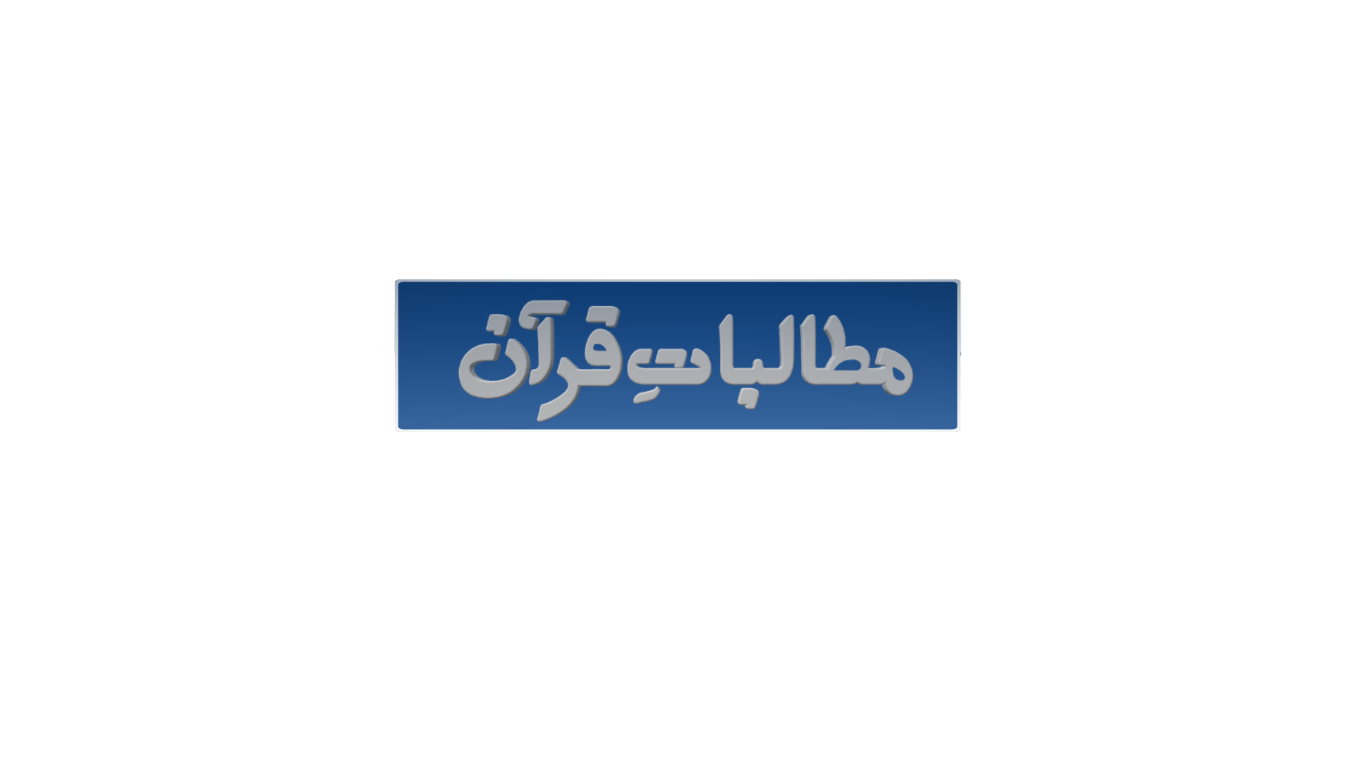 آیات 10-11
وَ اَنْفِقُوْا مِنْ مَّا رَزَقْنٰكُمْ…اور خرچ کرو اُس میں سے جو ہم نے تمہیں دیا ہے  …مِّنْ قَبْلِ اَنْ يَّاْتِيَ اَحَدَكُمُ الْمَوْتُ…اِس سے پہلے کہ تم میں سے کسی کی موت آجائے …فَيَقُوْلَ رَبِّ لَوْ لَاۤ اَخَّرْتَنِيْۤ اِلٰۤى اَجَلٍ قَرِيْبٍ١ۙ …تو  وہ کہنے لگے کہ اے میرے پروردگار! تو نے مجھے تھوڑی سی مہلت اور کیوں نہ دی؟ …فَاَصَّدَّقَ وَ اَكُنْ مِّنَ الصّٰلِحِيْنَ۰۰۱۰…تاکہ میں صدقہ کر لیتا اور ہوجاتا نیک لوگوں میں  سے…وَ لَنْ يُّؤَخِّرَ اللّٰهُ نَفْسًا اِذَا جَآءَ اَجَلُهَا١ؕ …اور اللہ  ہرگز مہلت نہیں دیتا اُس کو جس کی موت آجاتی ہے  …وَ اللّٰهُ خَبِيْرٌۢ بِمَا تَعْمَلُوْنَؒ۰۰۱۱…اور جو کچھ تم کرتے ہو اللہ اُس سے با خبر ہے۔
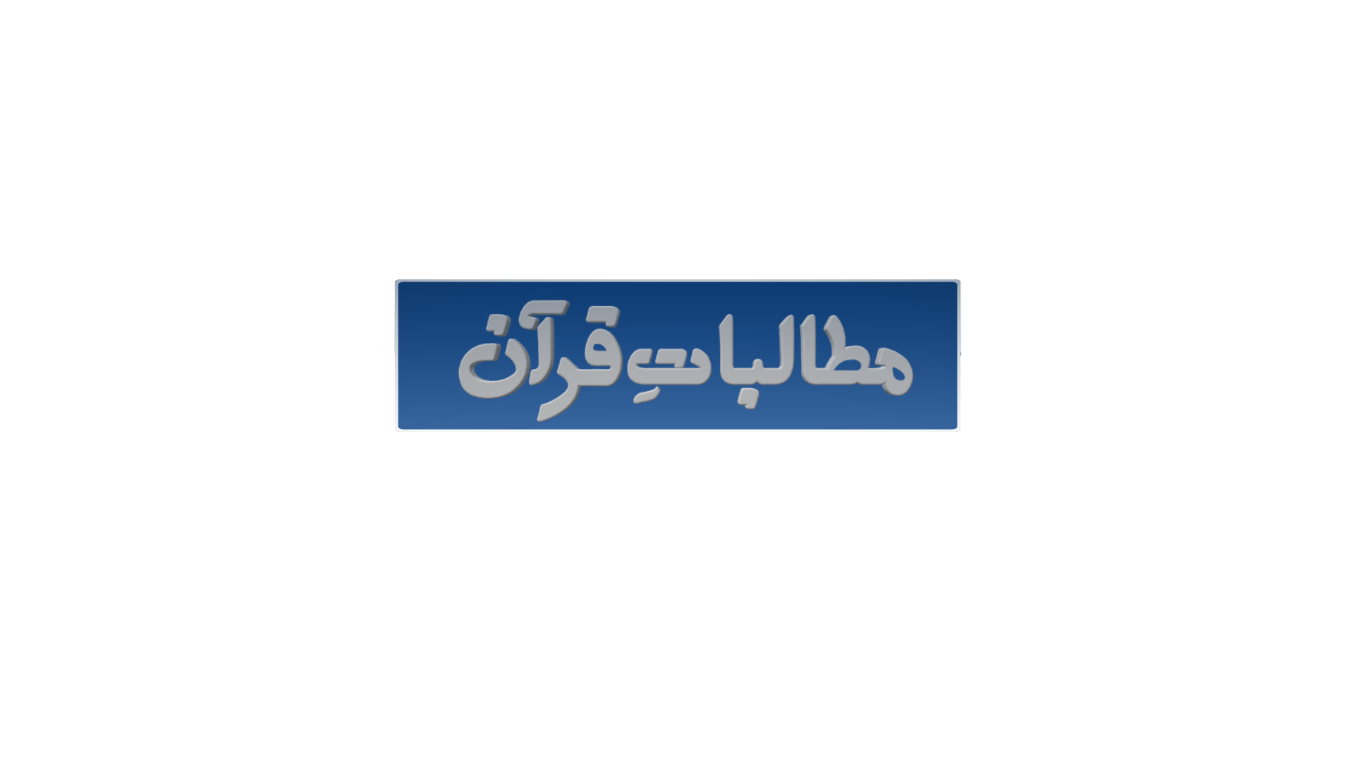 آیات 10-11
وَ اَنْفِقُوْا مِنْ مَّا رَزَقْنٰكُمْ مِّنْ قَبْلِ اَنْ يَّاْتِيَ اَحَدَكُمُ الْمَوْتُ فَيَقُوْلَ رَبِّ لَوْ لَاۤ اَخَّرْتَنِيْۤ اِلٰۤى اَجَلٍ قَرِيْبٍ١ۙ فَاَصَّدَّقَ وَ اَكُنْ مِّنَ الصّٰلِحِيْنَ۰۰۱۰ وَ لَنْ يُّؤَخِّرَ اللّٰهُ نَفْسًا اِذَا جَآءَ اَجَلُهَا١ؕ وَ اللّٰهُ خَبِيْرٌۢ بِمَا تَعْمَلُوْنَؒ۰۰۱۱
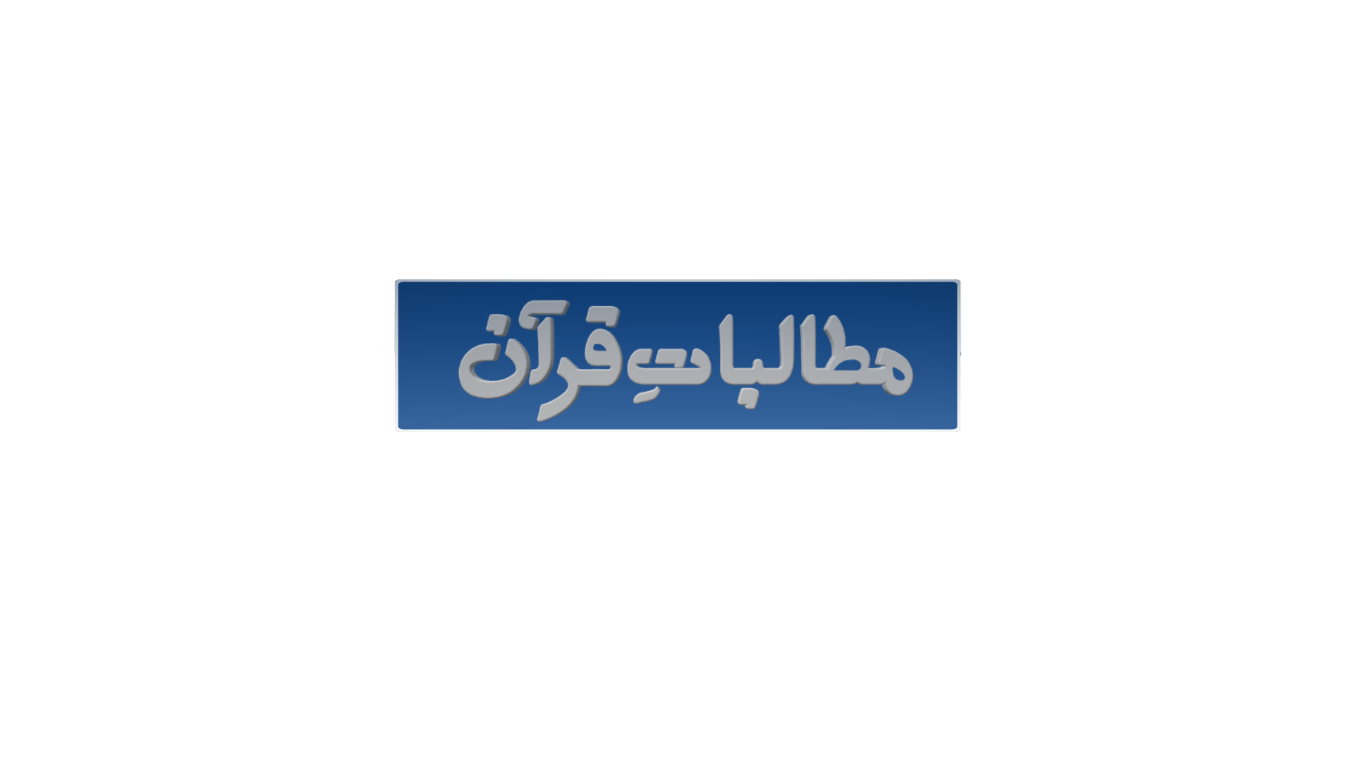 آیات 10-11
وَ اَنْفِقُوْا مِنْ مَّا رَزَقْنٰكُمْ مِّنْ قَبْلِ اَنْ يَّاْتِيَ اَحَدَكُمُ الْمَوْتُ فَيَقُوْلَ رَبِّ لَوْ لَاۤ اَخَّرْتَنِيْۤ اِلٰۤى اَجَلٍ قَرِيْبٍ١ۙ فَاَصَّدَّقَ وَ اَكُنْ مِّنَ الصّٰلِحِيْنَ۰۰۱۰ وَ لَنْ يُّؤَخِّرَ اللّٰهُ نَفْسًا اِذَا جَآءَ اَجَلُهَا١ؕ وَ اللّٰهُ خَبِيْرٌۢ بِمَا تَعْمَلُوْنَؒ۰۰۱۱
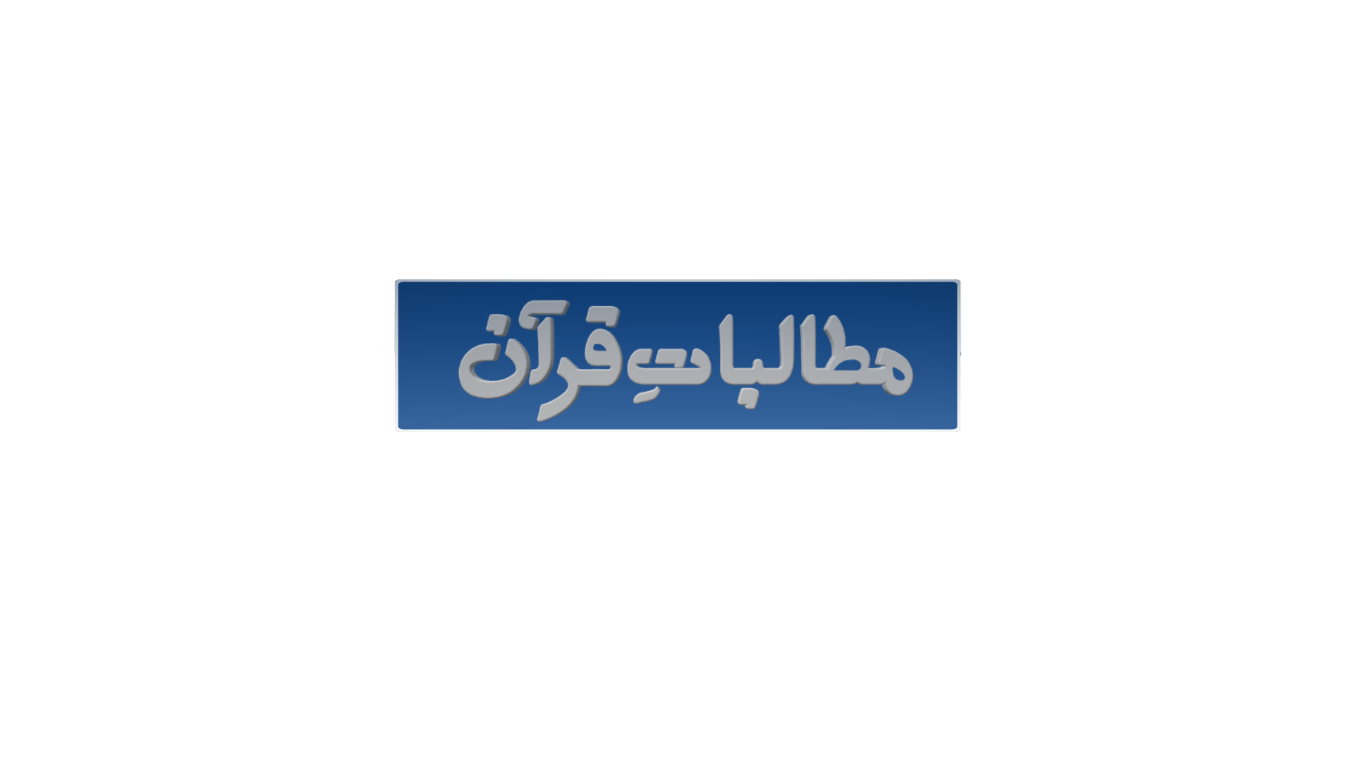 آیات 10-11
وَ اَنْفِقُوْا مِنْ مَّا رَزَقْنٰكُمْ مِّنْ قَبْلِ اَنْ يَّاْتِيَ اَحَدَكُمُ الْمَوْتُ فَيَقُوْلَ رَبِّ لَوْ لَاۤ اَخَّرْتَنِيْۤ اِلٰۤى اَجَلٍ قَرِيْبٍ١ۙ فَاَصَّدَّقَ وَ اَكُنْ مِّنَ الصّٰلِحِيْنَ۰۰۱۰ وَ لَنْ يُّؤَخِّرَ اللّٰهُ نَفْسًا اِذَا جَآءَ اَجَلُهَا١ؕ وَ اللّٰهُ خَبِيْرٌۢ بِمَا تَعْمَلُوْنَؒ۰۰۱۱
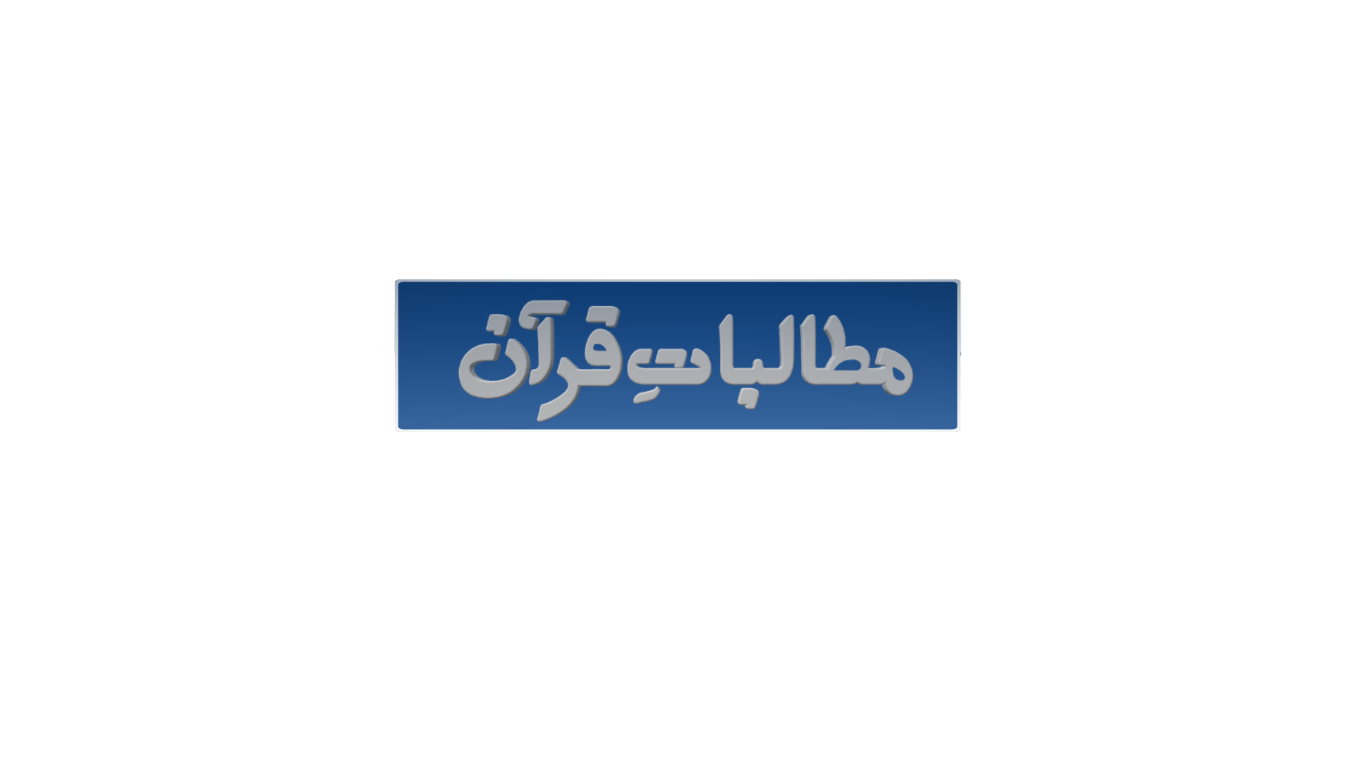 مرضِ نفاق کا سب سے  زیادہ 
خطرہ کن کو ہے؟
مرضِ نفاق کا سب سے زیادہ خطرہ ان لوگوں کو ہے جن پر دینِ اسلام کے اصل تقاضے یعنی پوری زندگی میں اللہ تعالیٰ کی کلی اطاعت کرنا، امر بالمعروف اور نہی عن المنکر کرنا اور دین کے غلبے کے لئے مال اور جان سے جہاد کرنا واضح ہوچکے ہیں۔ اب اگر وہ ان تقاضوں کی ادئیگی سے اعراض کرتے ہیں تو مرضِ نفاق میں مبتلا ہوسکتے ہیں۔
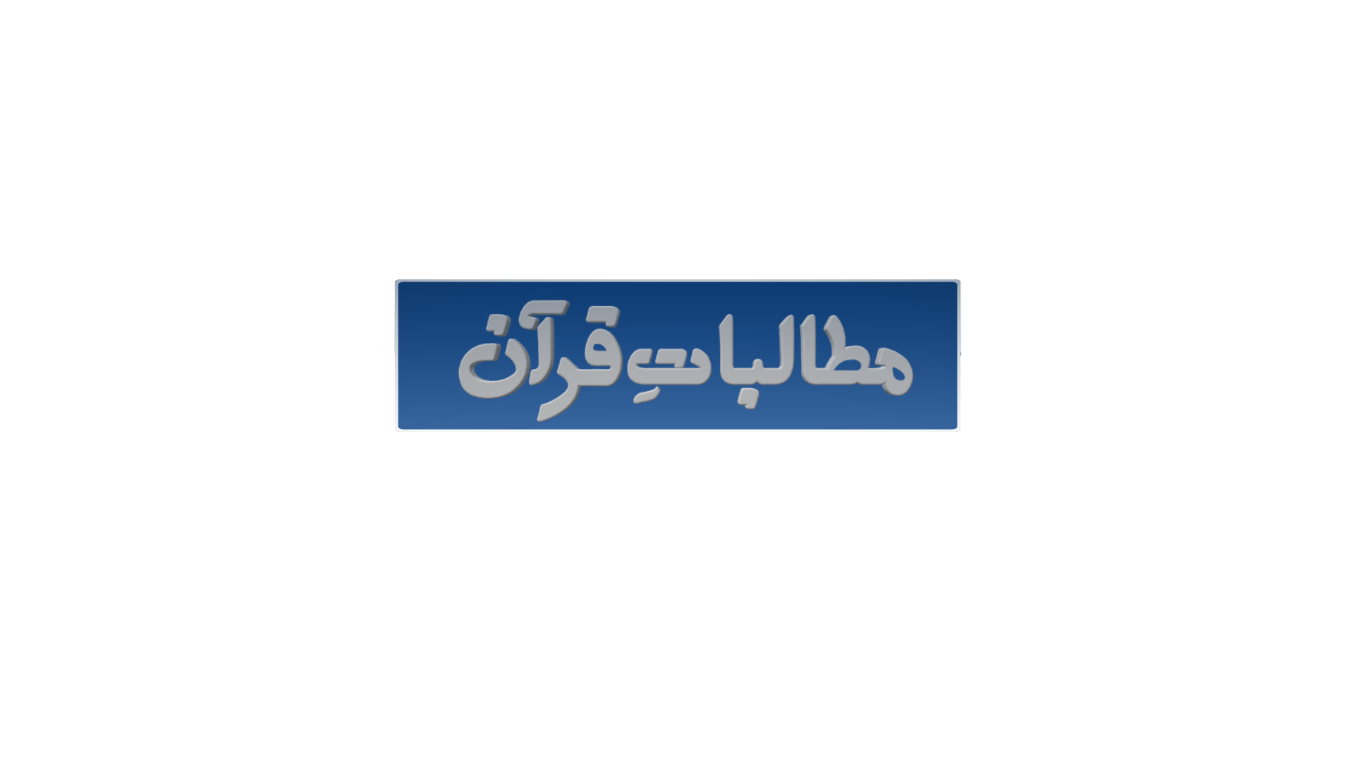 حصّہ چہارم: درسِ ششم
"جہاد سے اعراض کی سزا: نفاق"
سورۃ  المنافقون کی روشنی میں
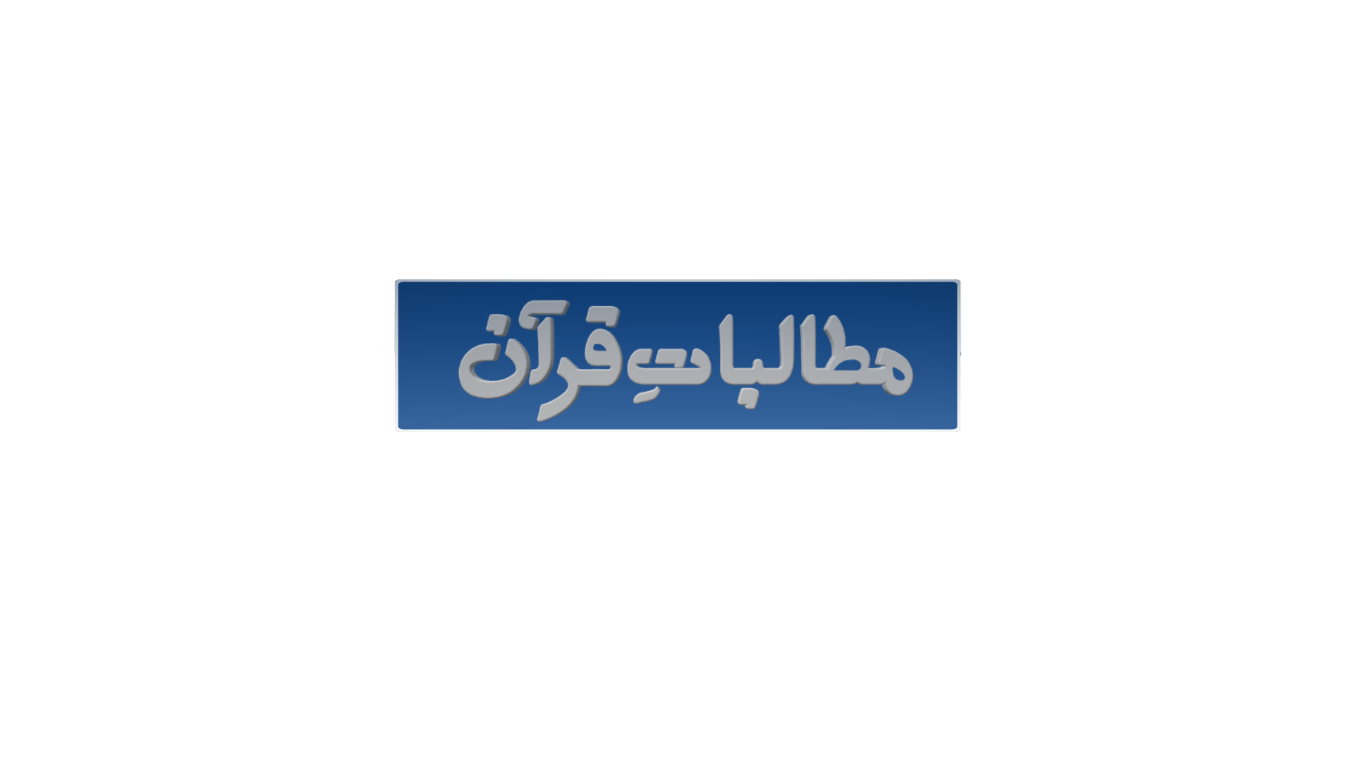 سورۃ المنافقون
زیرِ بحث درس میں نفاق کے کتنے درجات بیان ہوئے؟
تین
چار
پانچ
چھ
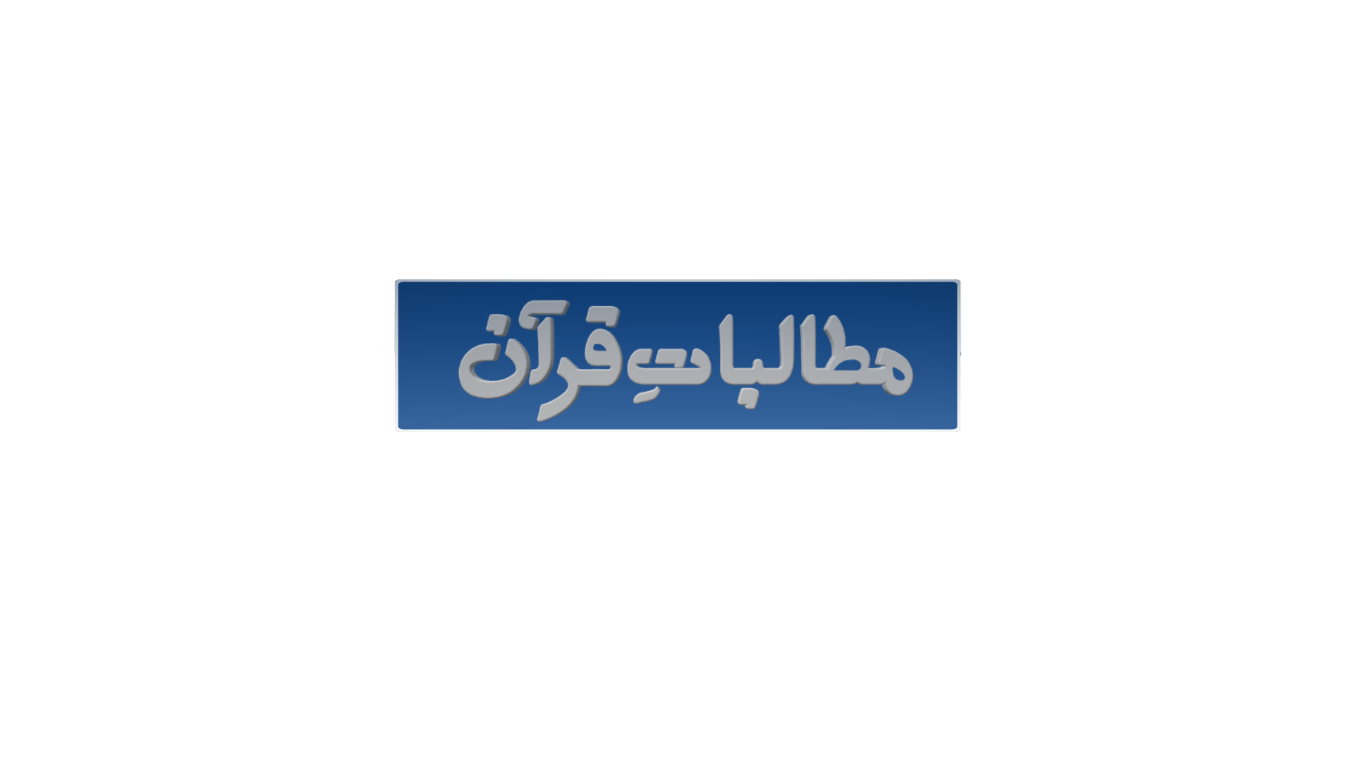 سورۃ المنافقون
مرضِ نفاق کے آخری درجہ پر نفاق کس کیفیت میں  تبدیل ہوجاتا ہے؟
شعوری نفاق
غیر شعوری نفاق
عملی نفاق
کوئی جواب درست نہیں
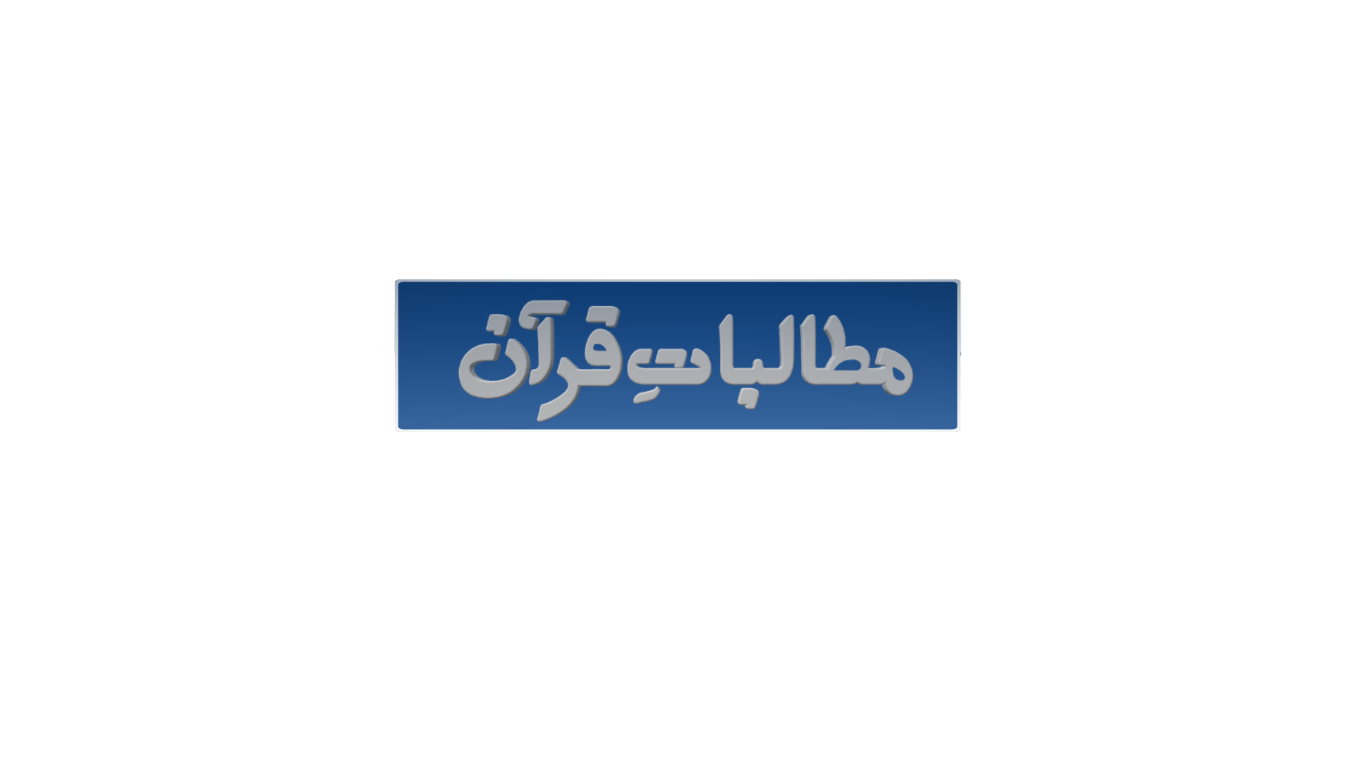 سورۃ المنافقون
مرضِ نفاق کا سبب کیا ہے؟
ذکر سے غفلت
آباؤ اجداد کی محبت
مال و اولاد کی محبت
وطن کی محبت
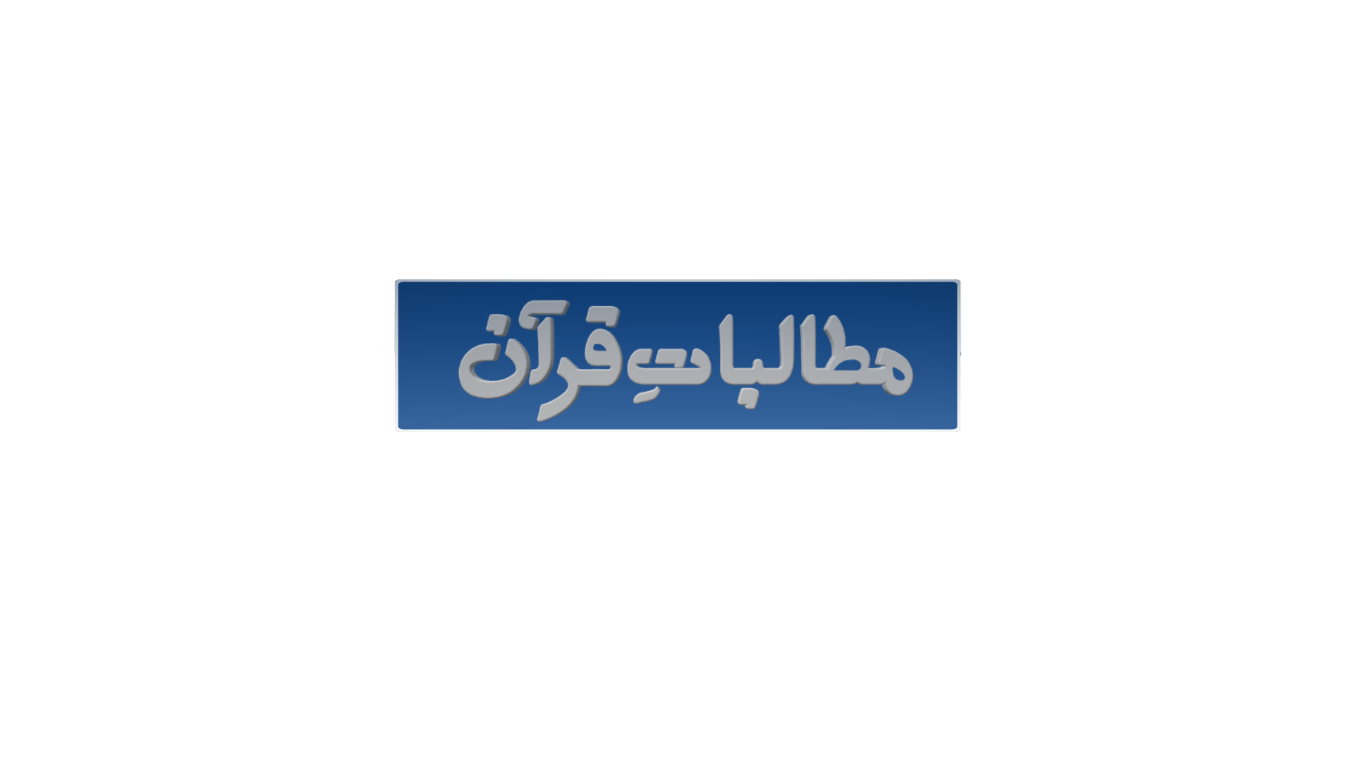 سورۃ المنافقون
دینی تقاضوں سے اعراض کے لیے جھوٹا عذر تراشنا نفاق کا کون سا درجہ ہے؟
دوسرا
پہلا
چوتھا
تیسرا
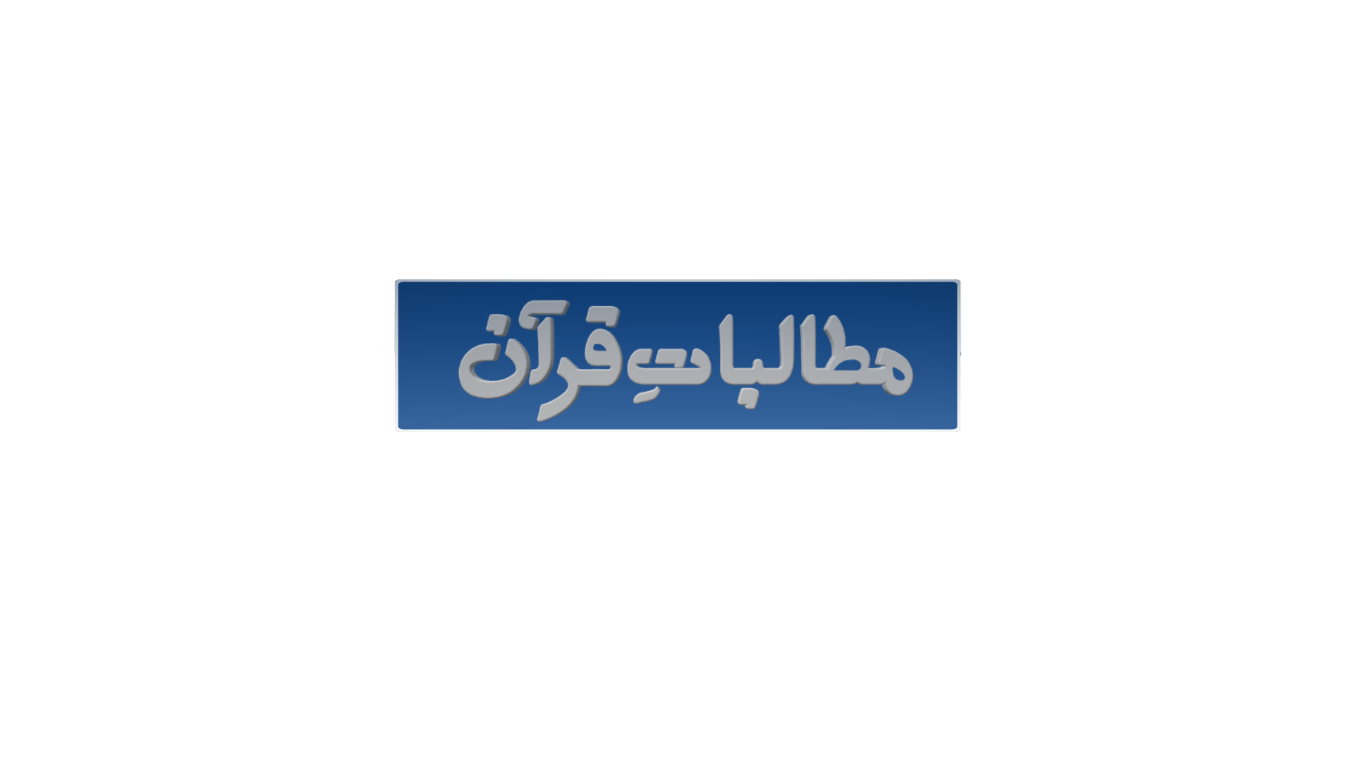 سورۃ المنافقون
مرضِ نفاق سے بچنےکی حفاظتی تدبیر  کیا ہے؟
دنیا سے قطع تعلقی اختیار کرنا
انفاق
ذکر
ہمیشہ سچ بولنا